2022 Minnesota PBIS Recognition Ceremony
June 16, 2022
11:35 am - 12:35 pm
[Speaker Notes: Welcome to the ceremony.
Today]
Schedule of Events
Welcome and Opening Remarks
Message from the Minnesota Department of Education 
History of Exemplar Schools and Districts - Eric Kloos, Janet Christensen 
Presentation of 2022 Exemplar Schools & Districts - CELEBRATE!
Journey with St. Cloud Area School District 
Closing Remarks - Erin Engness
[Speaker Notes: Today’s Agenda]
Message from the Minnesota Department 
of Education 
Daron Korte
Assistant Director of Special Education        Eric Kloos
[Speaker Notes: Janet introduces Eric Kloos]
PBIS in Minnesota 
2005-2022
867
Cohort 18
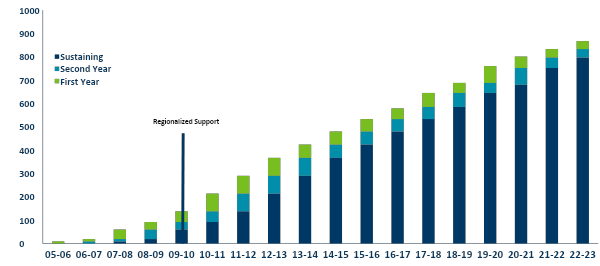 Recognition Music
[Speaker Notes: Eric Kloos continues and talks about exemplar districts - two categories
Fidelity measures and components]
PBIS Exemplar Recognition
Exemplar Districts & Schools
[Speaker Notes: Eric Kloos continues and talks about exemplar districts - two categories
Fidelity measures and components]
PBIS Exemplar School Recognition
Criteria for schools or programs:

Submitted application demonstrating sustained  implementation of PBIS in the following areas:

Fidelity of Implementation
PBIS training
Leadership
Use of data in action planning
Collection Other work/outcomes
Sustainability practices
Giving back
Schools demonstrate fidelity of implementation as measured by the School-wide Evaluation Tool (SET), the  Benchmarks of Quality (BoQ) or the Tiered Fidelity Inventory (TFI).

Overall SET score of 80 points or above
Overall BoQ score of 70 point or above
Overall TFI score of 70 points or above
District Recognition Criteria
There are two levels of recognition 
at the district level 

Districts that have demonstrated exemplar district capacity with over 60% of schools implementing SW-PBIS with fidelity as measured annually.

Districts that are in progress towards sustaining implementation and have multiple schools measuring fidelity annually.
District PBIS Recognition, districts demonstrate their capacity to support schools in their district to implement SW-PBIS

Coordination
Training
Coaching
Evaluation
Minnesota PBIS Recognition Schools
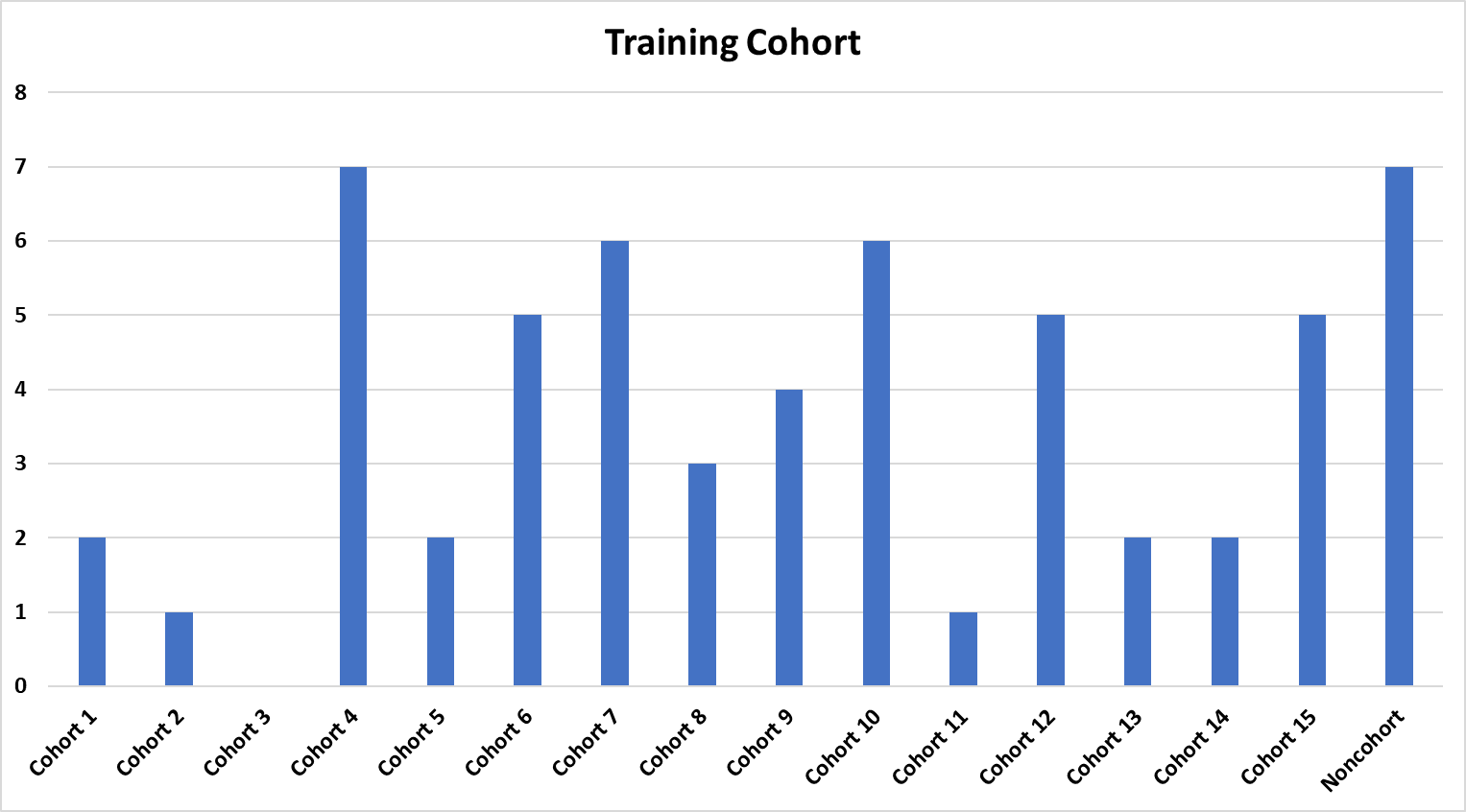 Who are they?
[Speaker Notes: TJ updated
This is the exemplar schools - cohort and non-cohort breakdown-data in ceremony google folder
Eric will close out and hand over to Janet]
2022 Minnesota PBIS Recognition 
Districts and Schools
Districts 
5 Districts Total Applied 

3 Districts met criteria for exemplar status 

2 District are Progressing toward 
        exemplar status

Schools
58 Total schools applied and met criteria for sustaining exemplar    school recognition
Exemplar School Classification
Schools: 58 schools or programs applied and met criteria (Cohort or Non-Cohort Coordinated District Training)
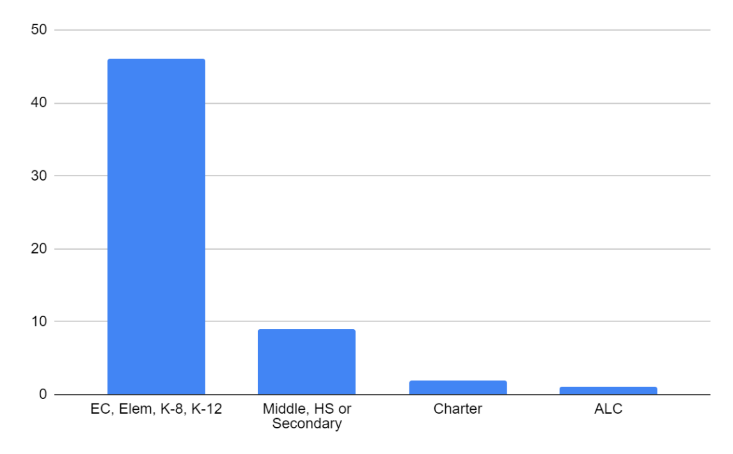 46 – Early Childhood, K-12 Elementary schools or programs
9 – Secondary-level schools Middle/Junior and/or High School
1 – State-Approved Alternative Programs
3 – Charter
Data System used to Inform Decisions
How do they collect data?
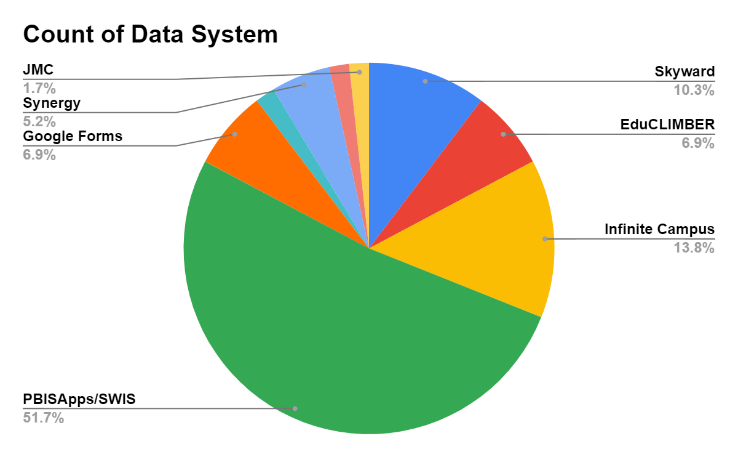 Data for Decision-Making
PBIS Apps/SWIS
Infinite Campus
Skyward
[Speaker Notes: Campus and Infinite Campus as usually referred to the same system
SWIS and PBISapps are also likely referring to the same system]
Outcomes and Improving Results
Identified students multiple referrals implemented student support plans

24% of referrals take place in the hallway Implemented stronger Active supervision before  & after school
and between classes
District building walkthroughs improving proactive engagement with students
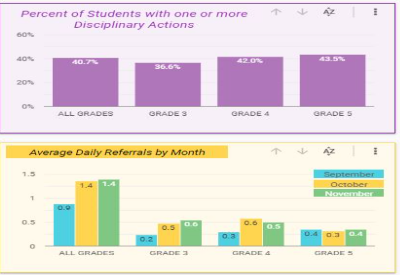 Goal: Lower Racial Disparities in ODRs
Climate & Culture Goal: Lower the disparities in behavioral data of Black and African American and 2 or more race

We will do this by: building  relationships with community members, integrate restorative circles in Advisory time, focus on positive mindsets & improve responsiveness to racial harm situations
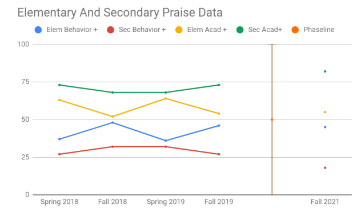 Measuring District PBIS Fidelity at Tier 2
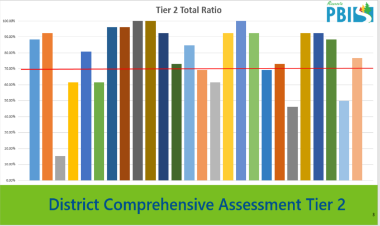 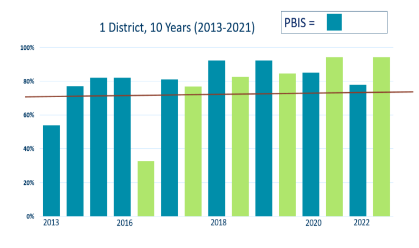 Goal: improve student perception of feeling valued heard
Students reported: Not all students feel their teachers believe in them

1. Climate & Culture Goal: Increase percentage students who answered agreed or strongly agreed to the question

"Teachers in my school believe all students can learn and be successful” increase from 91% to 93%.
Exemplar Districts
Sustaining Exemplar
Three (3) districts are being recognized for Sustaining Exemplar District capacity:   

Cambridge Isanti Schools, District 0911 
Osseo Area Schools, District 279 
St. Cloud Area School District 742 

Two (2) districts are being recognized for Progressing Toward Sustaining Exemplar District Implementation: 

Waterville-Elysian-Morristown School District 2143
Burnsville Public Schools, District 191
Cambridge - Isanti Schools
The District Team has participated in the District Capacity Assessment a number of times and have shown great growth from one assessment to the next. We have used the DCA results to further build our District and Building Level PBIS Teams.

Our DCA Results showed that we scored low on Coaching and the use of District Data for planning. As a result, our District PBIS Team spent the majority of the 21-22 SY developing a District Code of Conduct. We have also modified out Building Handbooks to include the new Code of Conduct expectations. This will allow us to have consistent data to view at our Distritric PBIS meetings. The District PBIS team is meeting in June to develop an implementation plan for training staff and to determine data recording plans for the 22-23 SY.
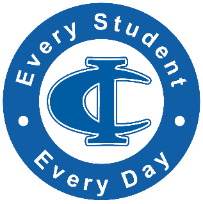 District: ISD #911
Cambridge - Isanti Schools
Region: North
Cambridge-Isanti Schools
Every Student, Every Day
Osseo Area Schools
The fidelity of implementation of tier 1 as evidenced by the recent TFI data across all schools is a reason to celebrate. Most of our schools are at or above the 70% implementation rate and continue to improve on fidelity of implementation at Tier 2 and 3 as well.
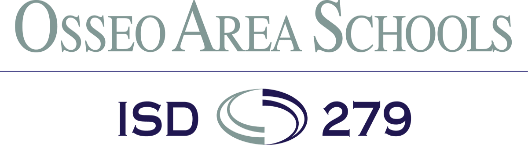 District: ISD #279
Osseo Area Schools
Region: Metro
St. Cloud Area School District 742
We are excited that we were able to train all of our coaches this year in our new data warehouse program Educlimber. All
coaches are able to look up their individual data, drill down, and filter results to plan with their building teams.
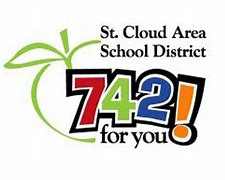 District: ISD #742
St. Cloud Area School District 742
Region: North
Burnsville - Eagan - Savage 
School District 191
What we are most proud of is the fact that our buildings maintained their PBIS implementation throughout the past two years of Pandemic interruption. 

We were able to reinstate our biannual building walkthroughs this school year and we found that many of
our data points were similar to the data points taken 2 years ago before the Pandemic. We were predicting that our data points would be lower due to these interruptions but we were pleasantly surprised to see that we didn't really lose much ground. We picked up right where we left off! 

Many buildings were even able to grow in their PBIS implementation this school year. This shows the dedication of our staff to PBIS even when instructional methods were ever changing and when student behavioral concerns were rising as we all returned back to "traditional" school.
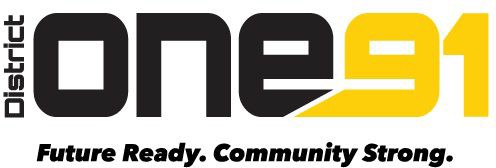 District: ISD #191
Burnsville - Eagan - Savage School District 191
Region: Metro
Waterville - Elysian - Morristown School District #2143
We are most proud of the reduction in behavioral referrals that have come from the newly implemented programs and
activities.
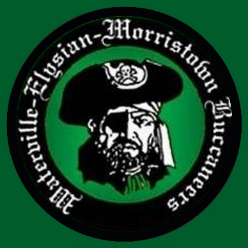 District: ISD #2143
Waterville - Elysian - Morristown School District
Region: South
Districts Recognized - Congratulations!
Burnsville-Eagan-Savage School District 191
Cambridge-Isanti Schools ISD 911
Osseo Area Schools 279
St. Cloud Area School District 742
Waterville-Elysian-Morristown School District #2143
Exemplar Schools - North
[Speaker Notes: Janet introduce Erin
Erin says a few words about the north]
Art & Science Academy Elementary School
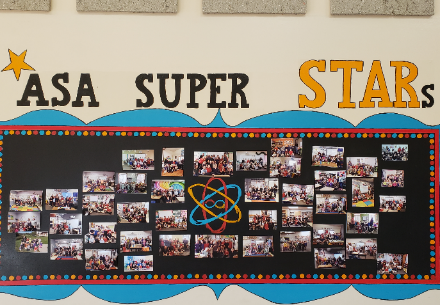 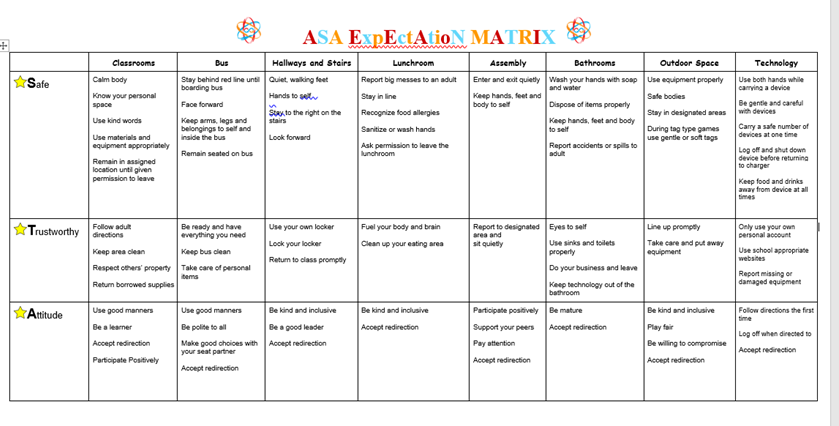 District: ISD #4227-07
Arts & Science Academy Elementary
Cohort: #15
[Speaker Notes: Janet will introduce the schools - read the names]
Art & Science Academy Middle School
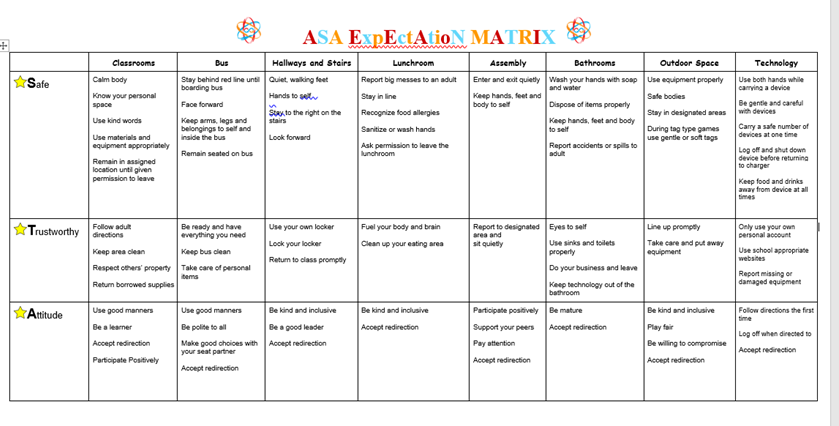 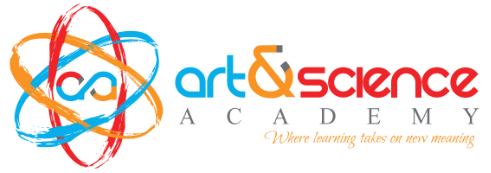 District: ISD #4227-07
Arts & Science Academy Middle School 
Cohort: #15
[Speaker Notes: +]
Clearview Elementary
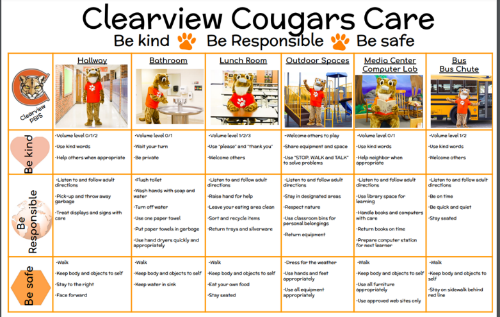 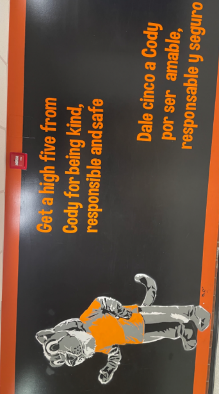 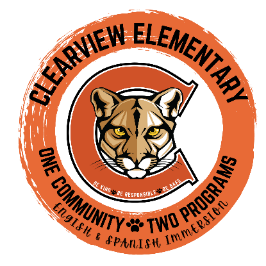 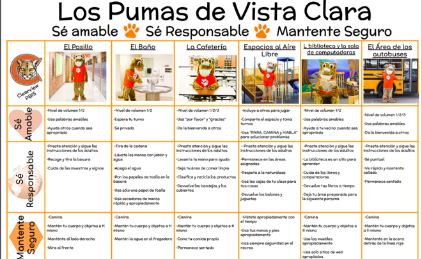 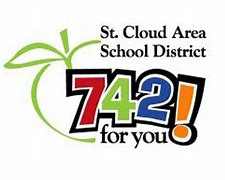 District: ISD #742
St. Cloud Area School District 742
Cohort: #6
[Speaker Notes: +]
Discovery Community School
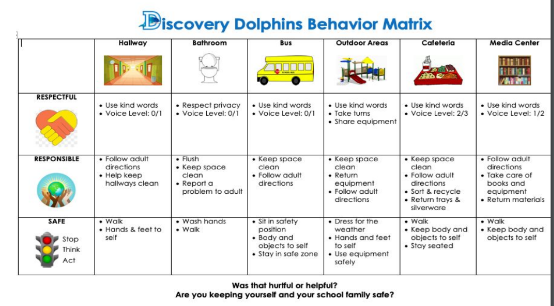 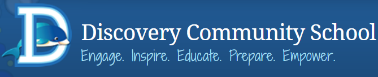 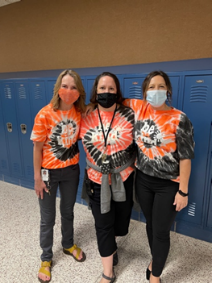 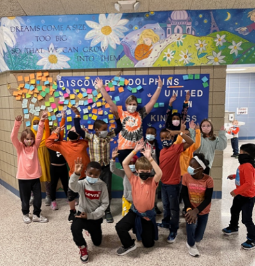 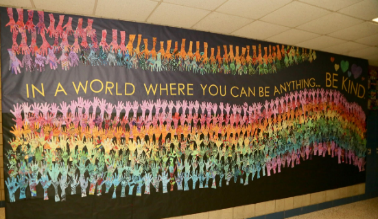 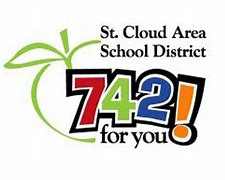 District: ISD #742
St. Cloud Area School District 742
Cohort: #4
[Speaker Notes: +]
Isanti Intermediate School & School for All Seasons
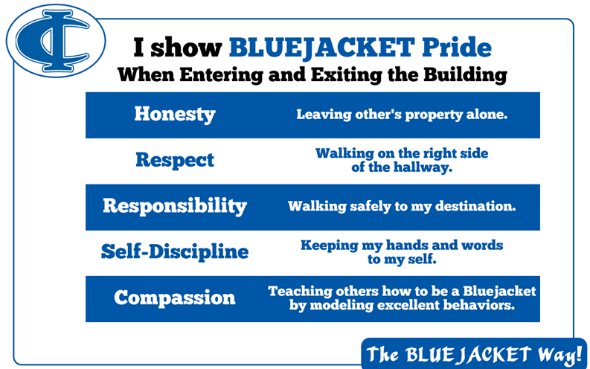 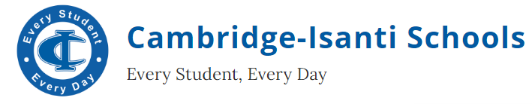 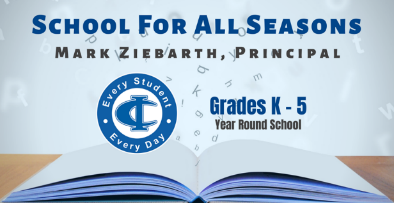 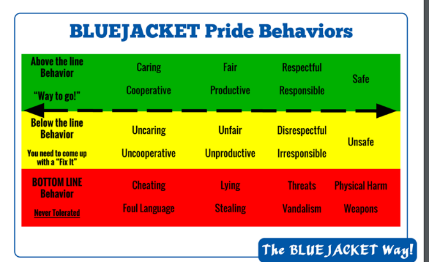 District: ISD #911
Cambridge-Isanti Schools
Cohort: #6
[Speaker Notes: +]
Ivan Sand Community High School
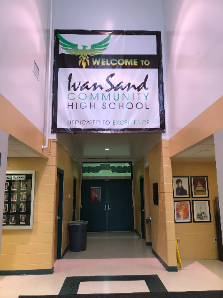 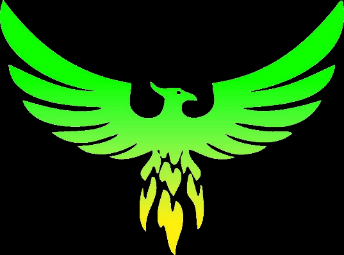 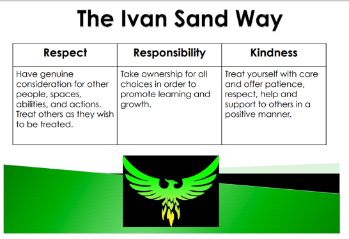 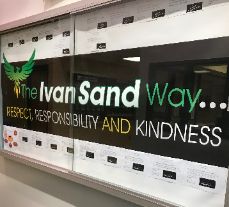 District: ISD #728
ISD 728 - Elk River, Otsego, Rogers, Zimmerman
Cohort: #7
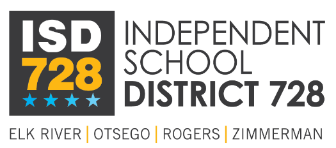 [Speaker Notes: +]
King Elementary School
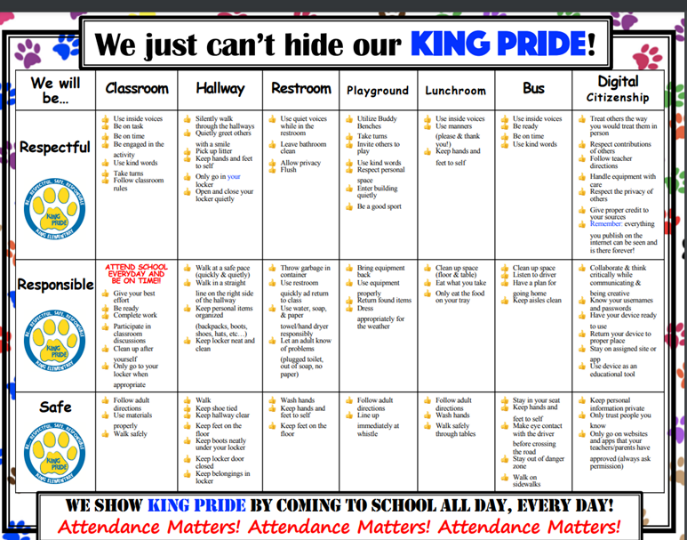 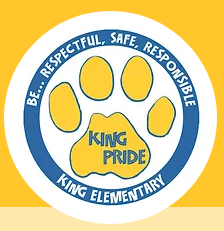 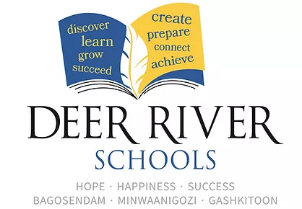 District: ISD #317
Deer River Public School District
Cohort: #5
[Speaker Notes: +]
Lake Park Audubon Elementary
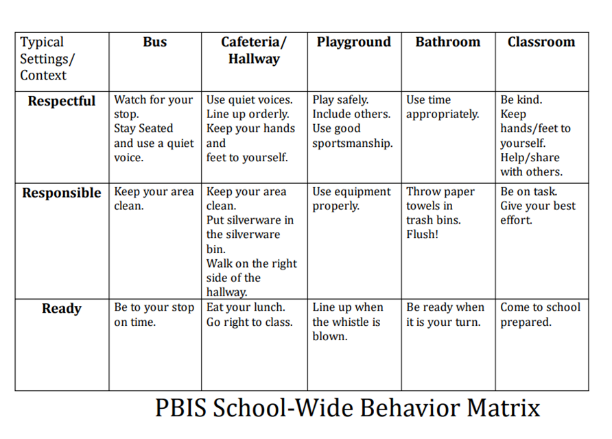 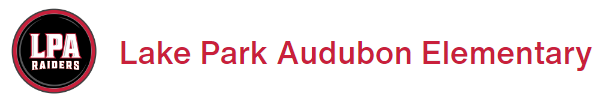 District: ISD #2889
Lake Park Audubon School District #2889
Cohort: #4
[Speaker Notes: +]
Leaf River/White Pine/Elm Tree Academies
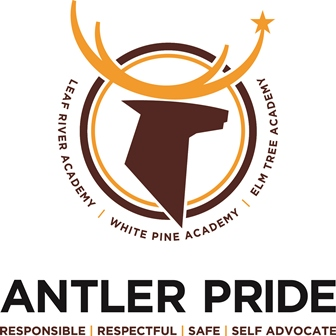 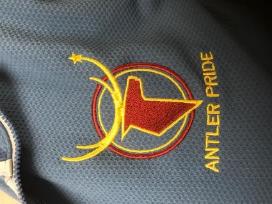 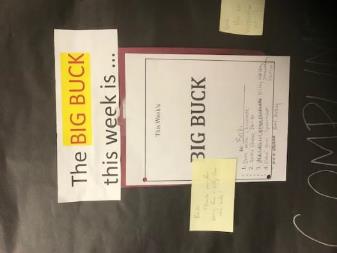 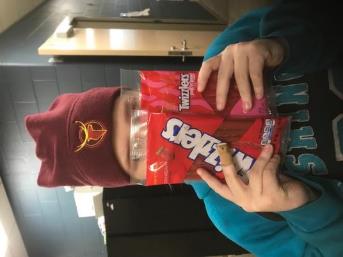 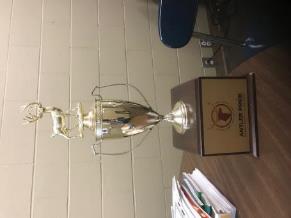 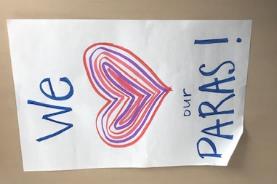 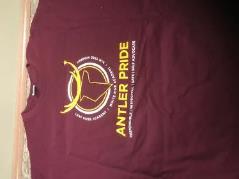 District: ISD #6004
Freshwater Education District
Cohort: #7
[Speaker Notes: +]
Lincoln Elementary School
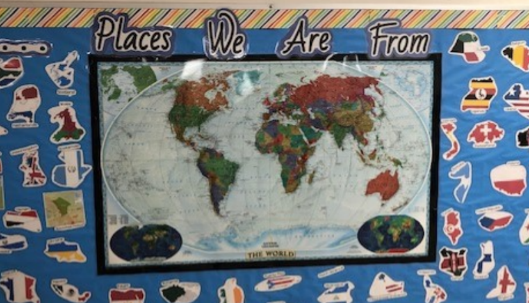 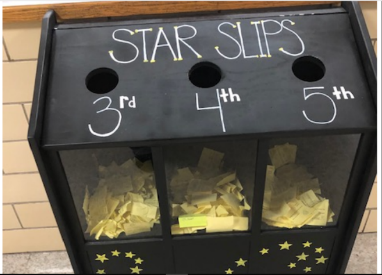 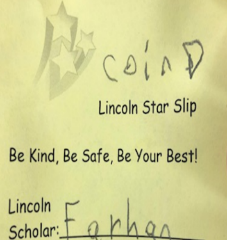 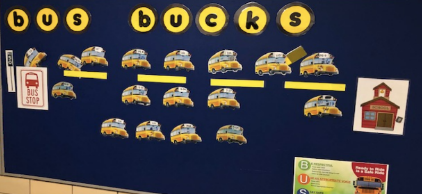 District: ISD #742
St. Cloud Area School District 742
Cohort: #1
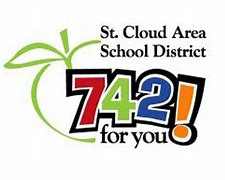 [Speaker Notes: +]
Meadowvale Elementary
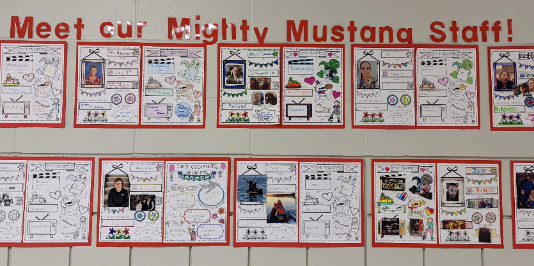 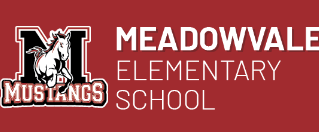 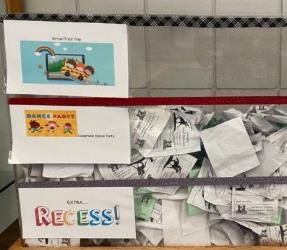 District: ISD #728
ISD 728 Elk River-Otsego-Rogers-Zimmerman
Cohort: #10
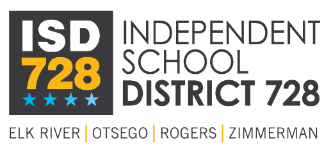 [Speaker Notes: +]
Mississippi Heights Elementary School
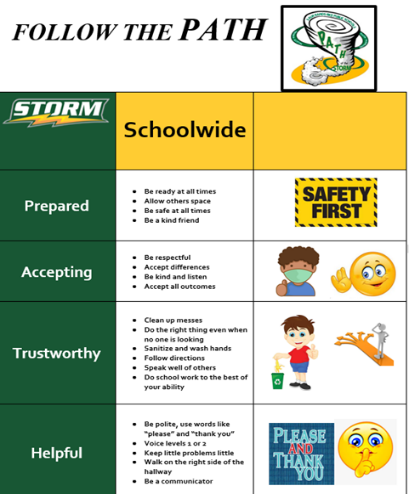 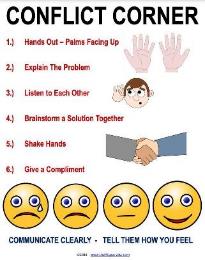 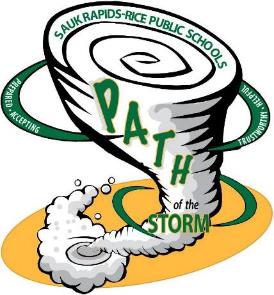 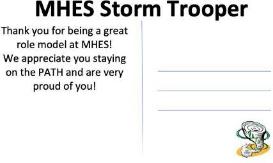 District: ISD #47
Sauk Rapids-Rice Public Schools 
Cohort: #10
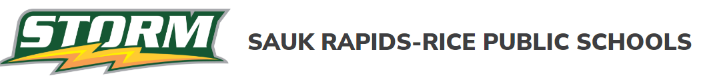 [Speaker Notes: +]
North Junior High
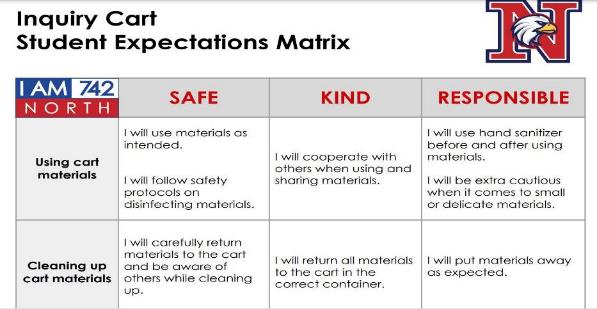 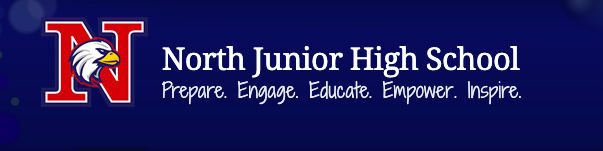 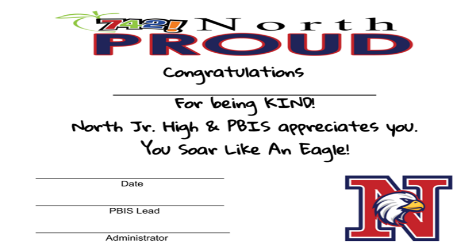 District: ISD #742
St. Cloud Area School District 742
Cohort: #15
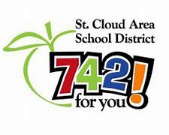 [Speaker Notes: +]
Oak Hill Community School
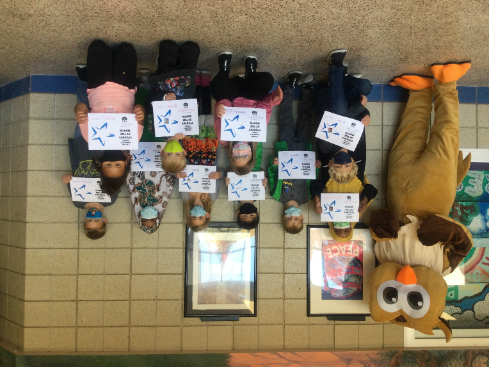 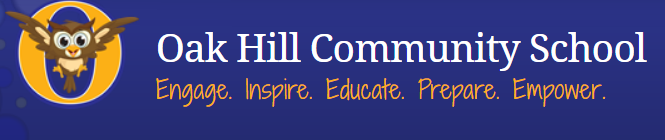 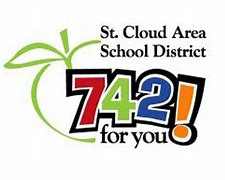 District: ISD #742
St. Cloud Area School District 742
Cohort: #2
[Speaker Notes: +]
Parker Elementary School
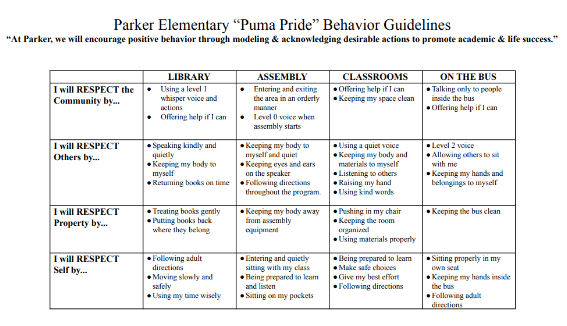 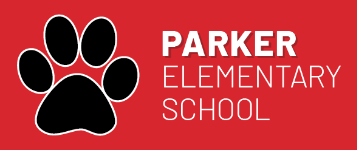 District: ISD #728
ISD 728 - Elk River-Otsego- Rogers-Zimmerman
Cohort: #12
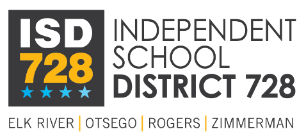 [Speaker Notes: +]
Pine River-Backus Elementary School
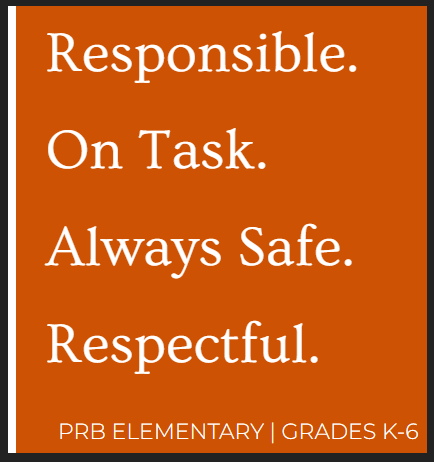 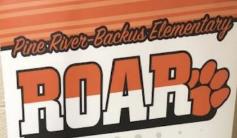 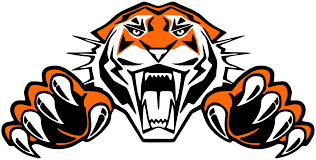 District: ISD #2174
Pine River - Backus Public Schools
Cohort: #7
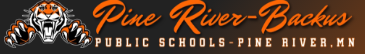 [Speaker Notes: +]
Rice Elementary School
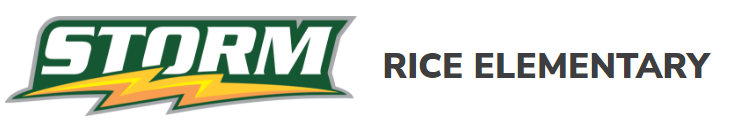 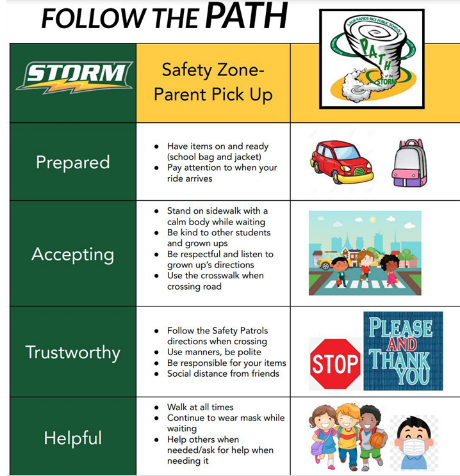 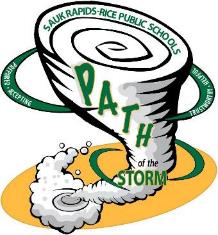 District: ISD #47
Sauk Rapids - Rice Schools ISD 47
Cohort: #10
[Speaker Notes: +]
Rogers Middle School
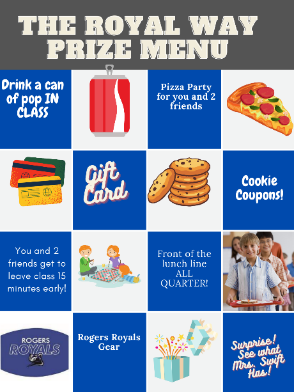 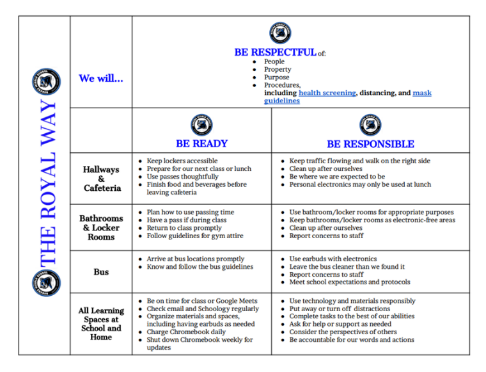 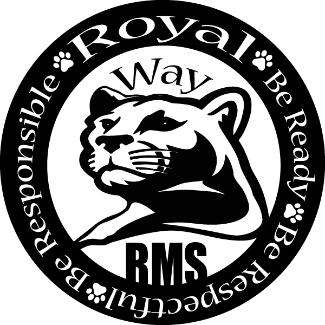 District: ISD #728
ISD 728 - Elk River-Otsego-Rogers-Zimmerman
Cohort: #14
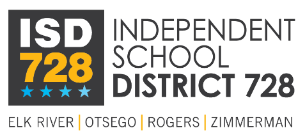 [Speaker Notes: +]
Washington Elementary
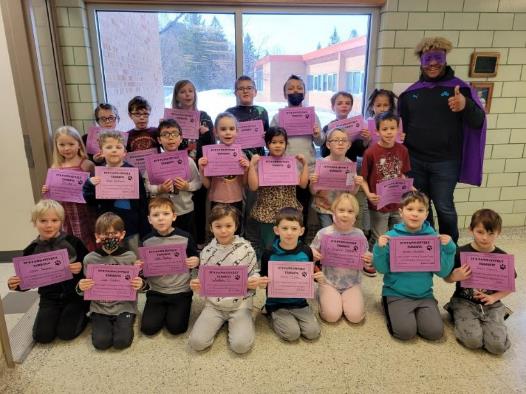 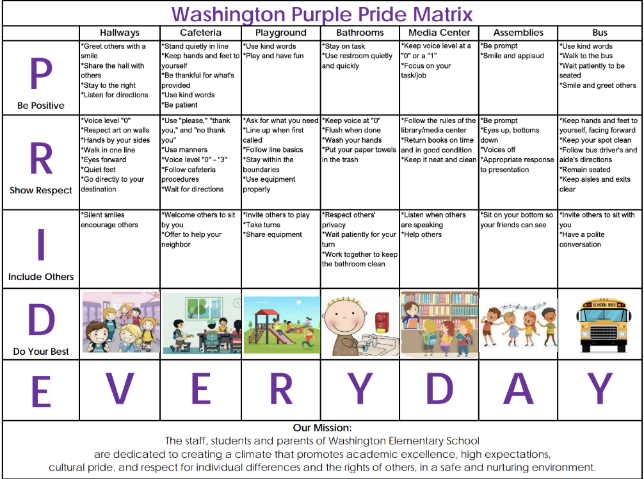 District: ISD #94
Cloquet Public Schools
Cohort: #9
Westwood Elementary
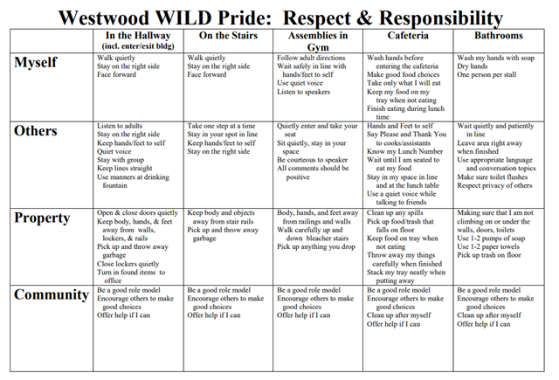 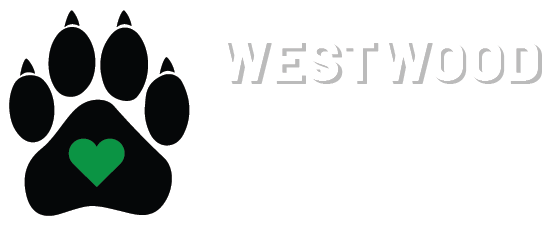 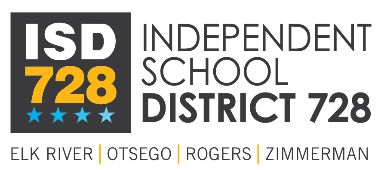 District: ISD #728
ISD 728 - Elk River-Otsego-Rogers-Zimmerman
Cohort: #5
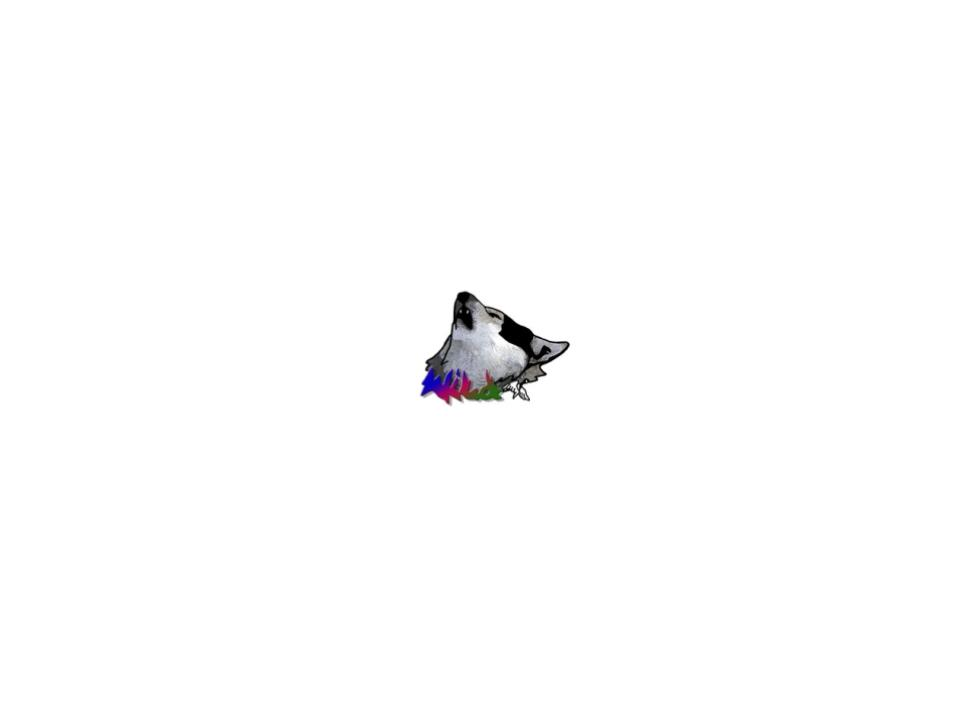 [Speaker Notes: +]
Westwood Elementary School
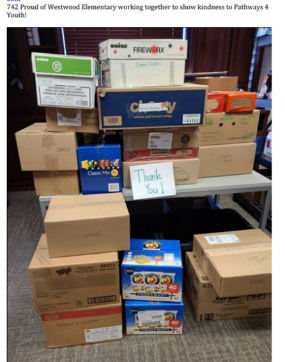 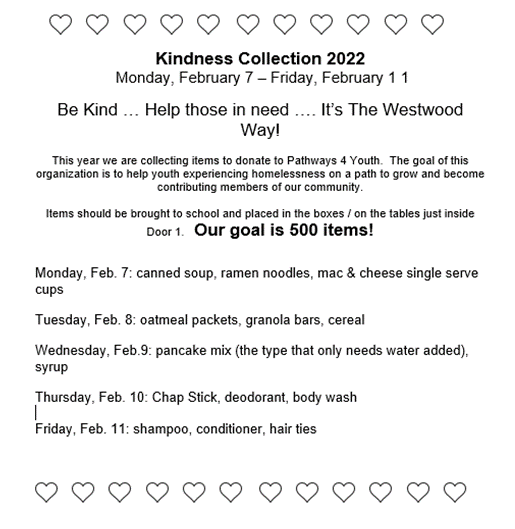 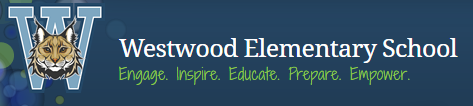 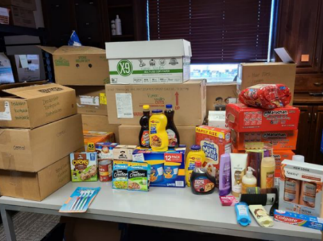 District: ISD #742
St. Cloud Area School District 742
Cohort: #1
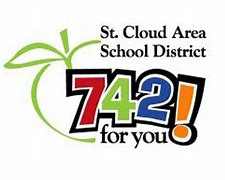 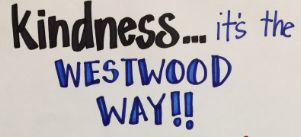 [Speaker Notes: +]
Zimmerman Elementary
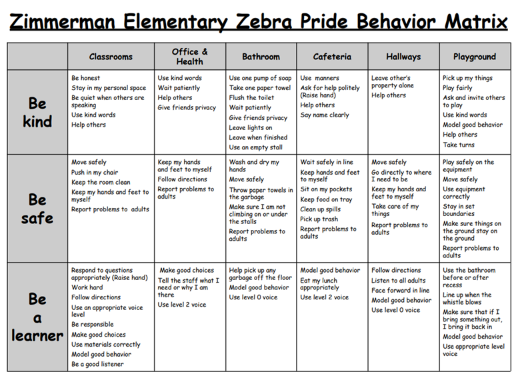 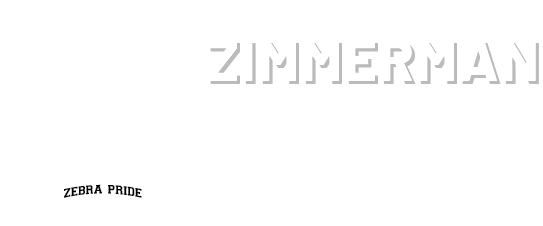 District: ISD #728
ISD 728 - Elk River-Otsego-Rogers-Zimmerman
Cohort: #4
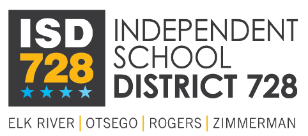 [Speaker Notes: +]
Zimmerman Middle/High School
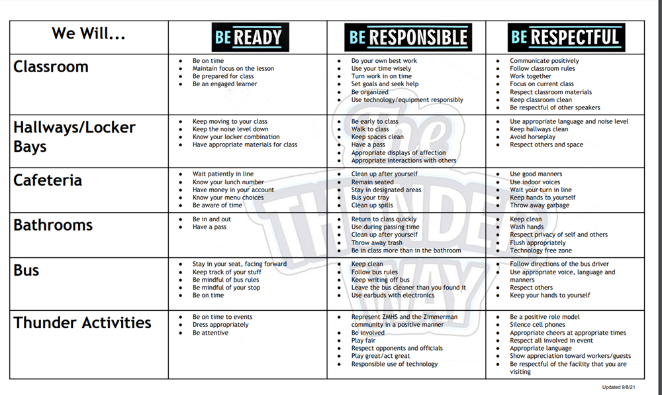 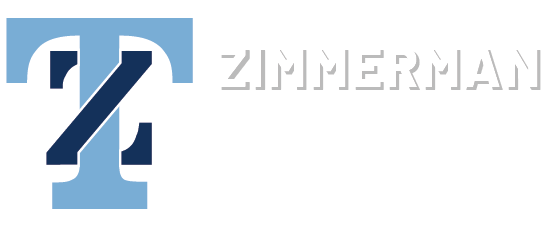 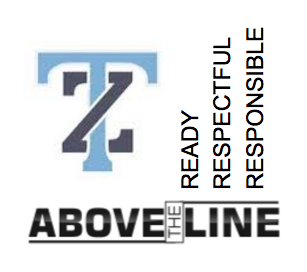 District: ISD #728
ISD 728 - Elk River-Otsego-Rogers-Zimmerman
Cohort: #10
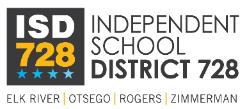 [Speaker Notes: +]
Exemplar Schools - Metro
[Speaker Notes: Janet introduces Lauren
Lauren says a few things about the metro region]
Basswood Elementary
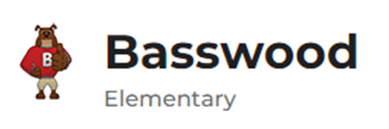 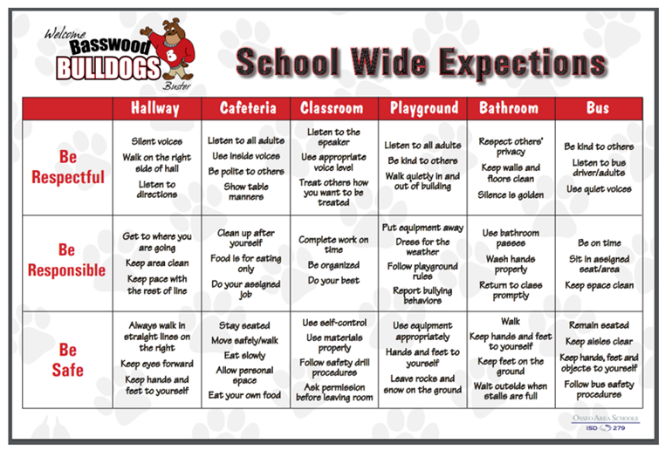 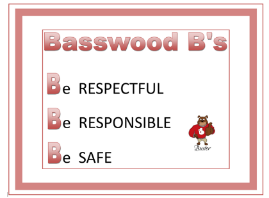 District: ISD #279
Osseo Area Schools
Cohort: #9
[Speaker Notes: +]
Benjamin E. Mays IB World School
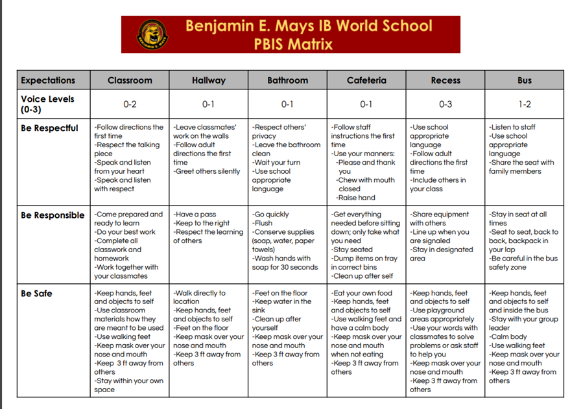 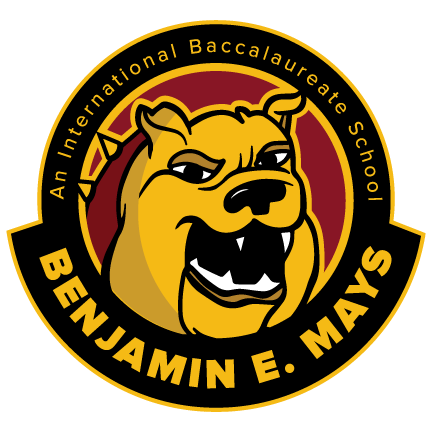 District: ISD #625
Saint Paul Public School District
Non-Cohort
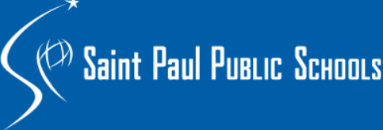 [Speaker Notes: +]
Birch Grove Elementary School
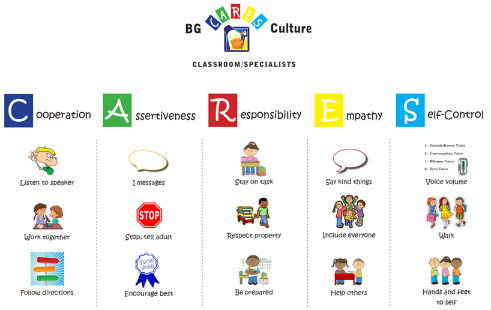 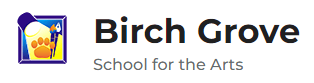 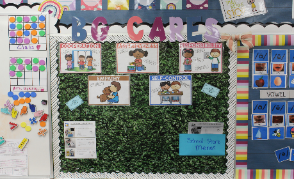 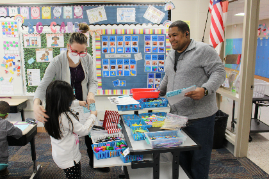 District: ISD #279
Osseo Area Schools
Cohort: #6
District #  625
Metro Cohort # 6
[Speaker Notes: +]
Bloomington Transition Center
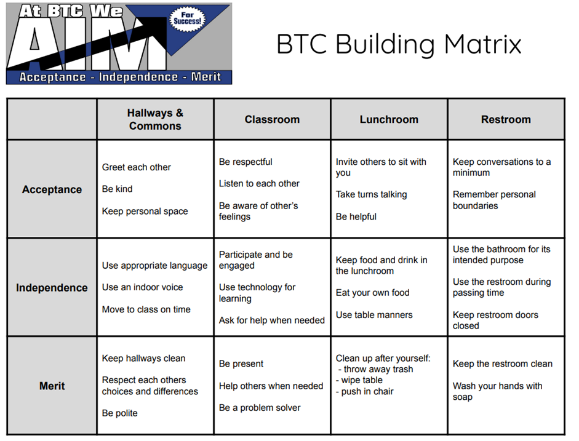 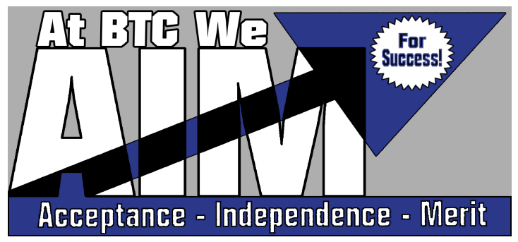 District: ISD #271
Bloomington Public Schools
Cohort: #4
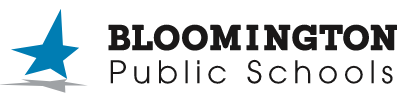 [Speaker Notes: +]
Como Park Elementary School
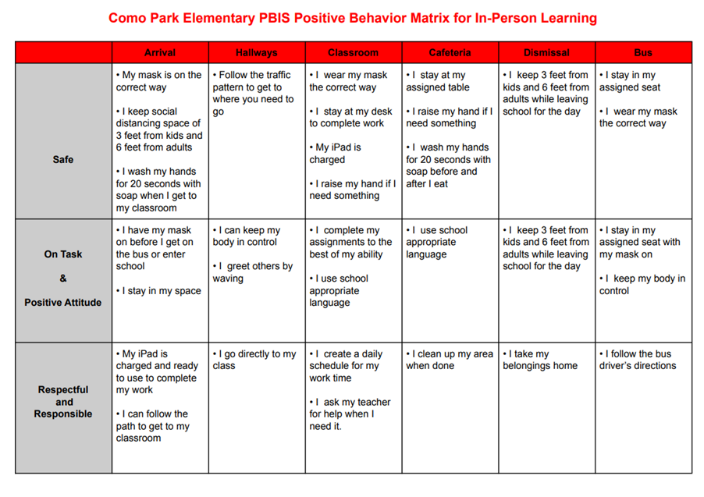 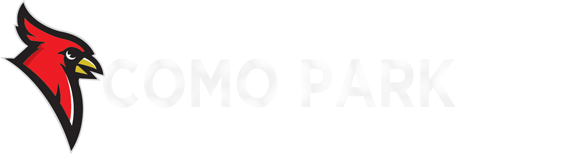 District: ISD #625
Saint Paul Public Schools
Cohort: #6
District #  625
Metro Cohort # 6
[Speaker Notes: +]
Chanhassen High School
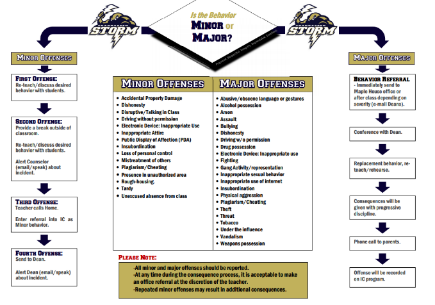 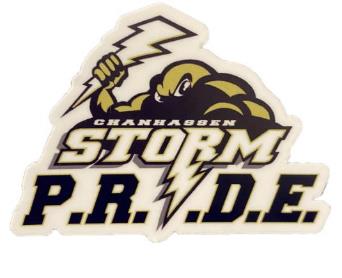 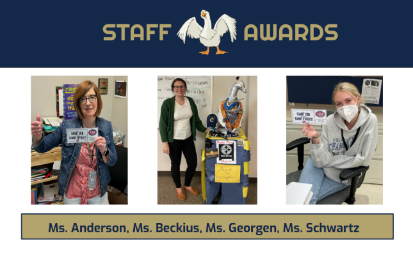 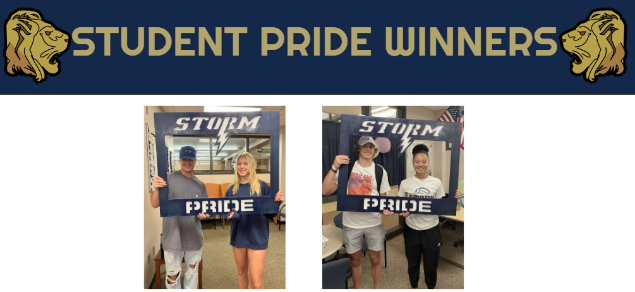 District: ISD #112
Eastern Carver County
Cohort: #4
District #  625
Metro Cohort # 6
Dayton’s Bluff Achievement Plus Elementary
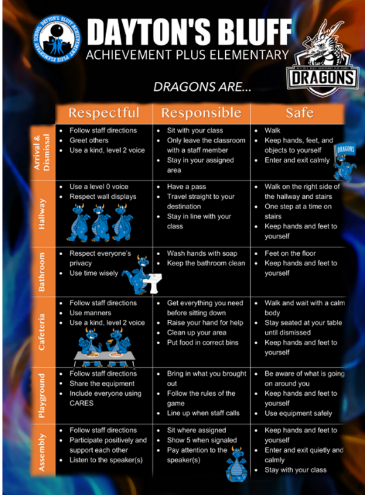 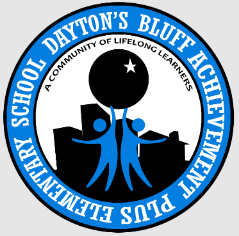 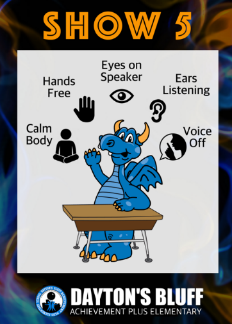 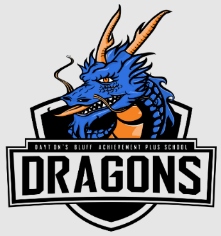 District: ISD #625
Saint Paul Public Schools
Non-Cohort
District #  625
Metro Cohort # 6
[Speaker Notes: +]
Edinbrook Elementary
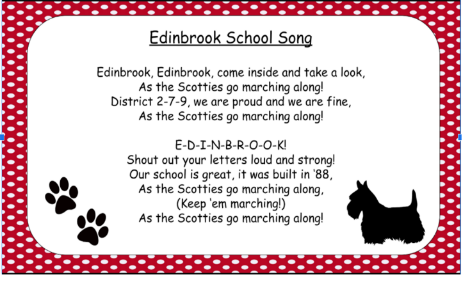 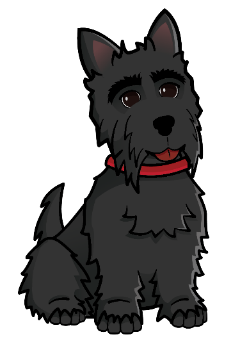 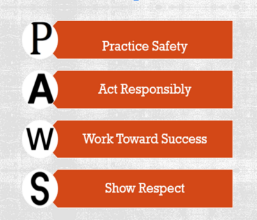 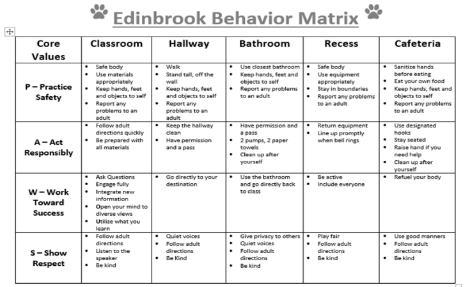 District: ISD #279
Osseo Area Schools
Cohort: #13
[Speaker Notes: +]
Edward Neill Elementary
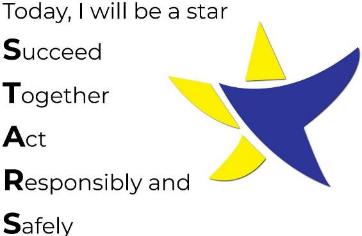 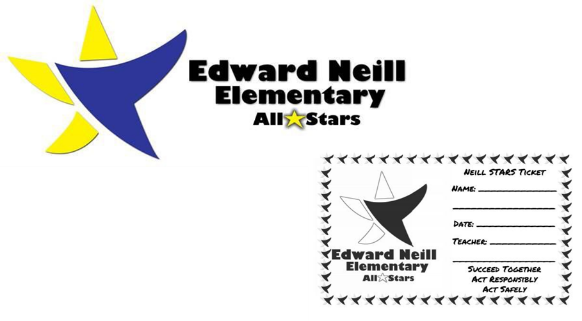 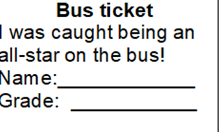 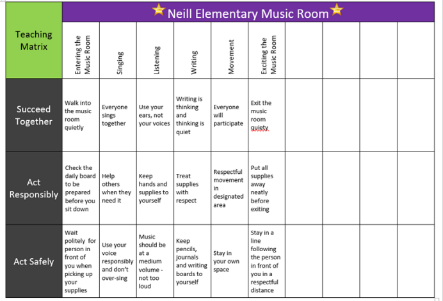 District: ISD #191
Burnsville - Eagan - Savage School District 191
Cohort: #7
District #  625
[Speaker Notes: +]
Fair Oaks Elementary
Scaled from 2018-2022
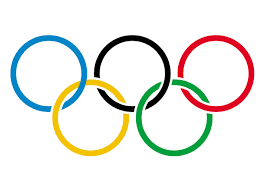 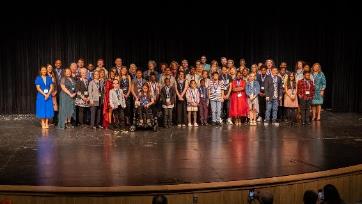 Fair Oaks Winter Olympics
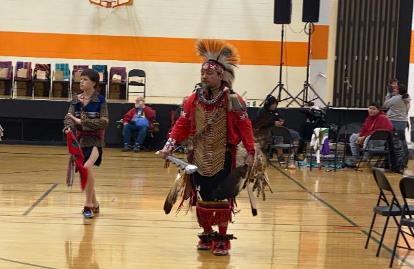 District: #279
Osseo Area Schools 
Cohort: Non Cohort School
[Speaker Notes: +]
Hennepin Elementary School
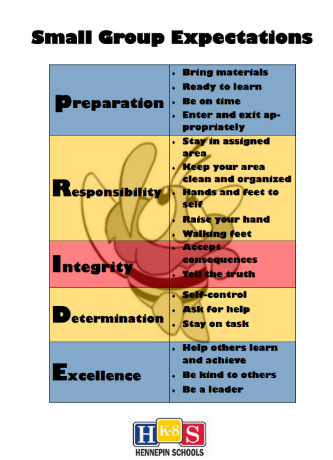 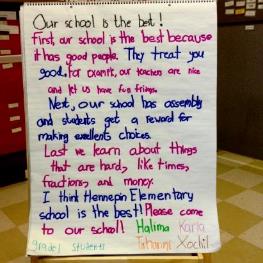 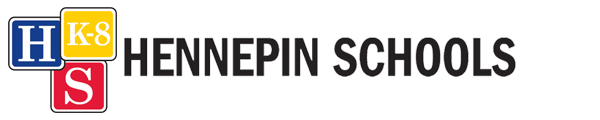 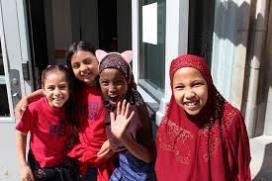 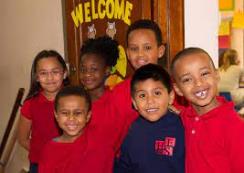 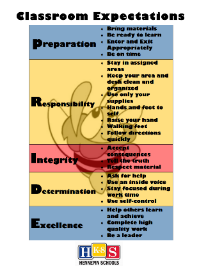 District: Hennepin Schools
Cohort: #13
District #  625
[Speaker Notes: +]
Hilltop Primary School
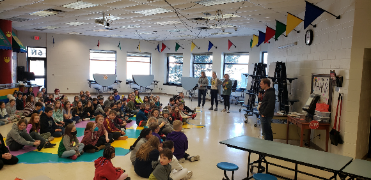 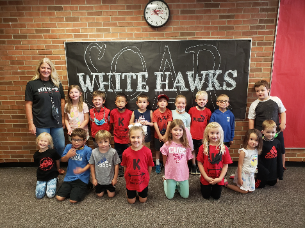 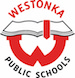 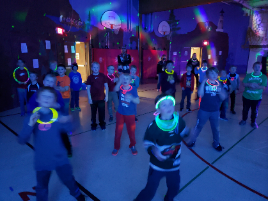 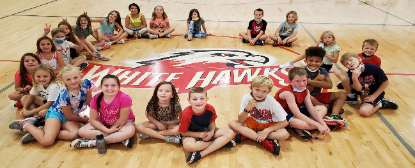 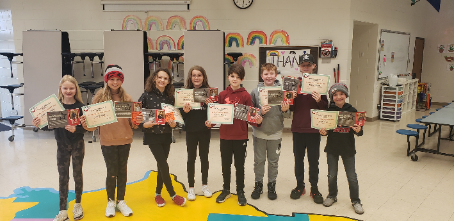 District: ISD #277
Westonka Public Schools
Cohort: #7
District #  625
[Speaker Notes: +]
Laketown Elementary School
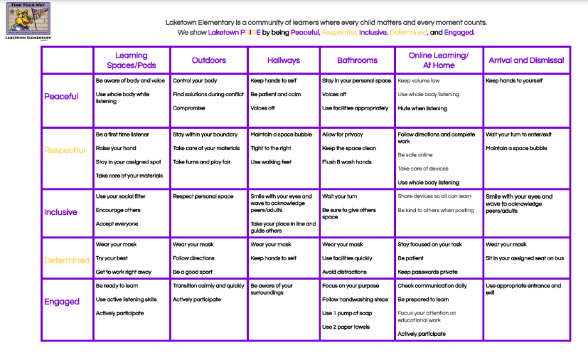 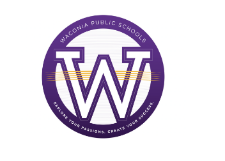 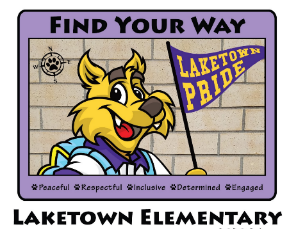 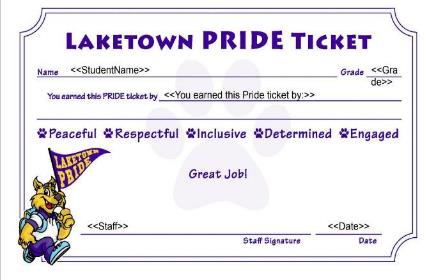 District: ISD #110
Waconia Public Schools
Cohort: #12
District #  110
[Speaker Notes: +]
L’ Étoile du Nord French Immersion
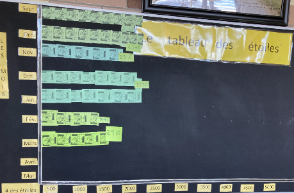 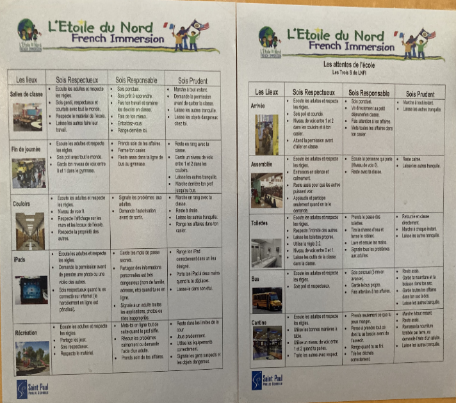 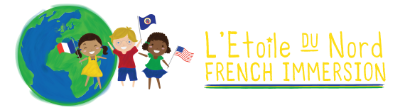 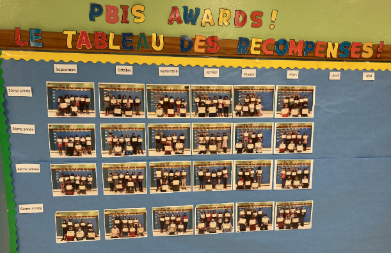 District: ISD #625
Saint Paul Public Schools
Non-Cohort
District #  110
[Speaker Notes: +]
Maxfield Elementary School
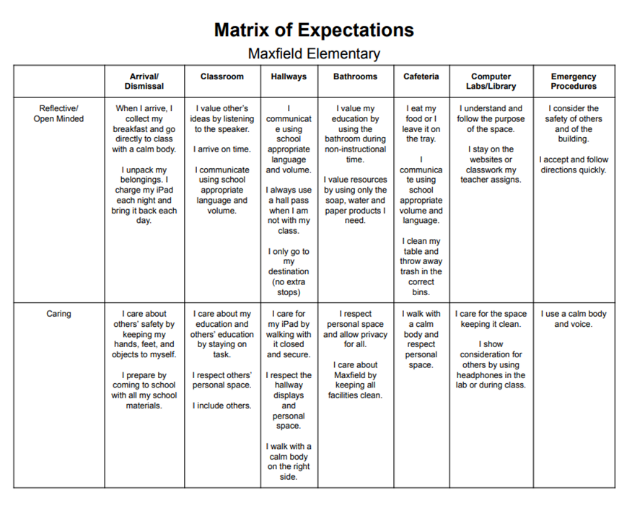 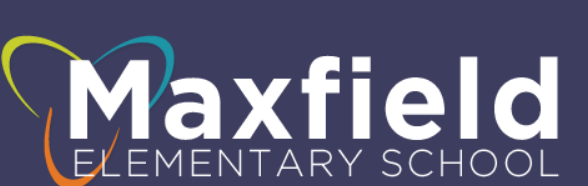 District: ISD #624
Saint Paul Public Schools
Non-Cohort
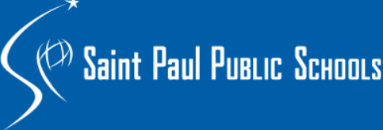 [Speaker Notes: +]
North View Middle School
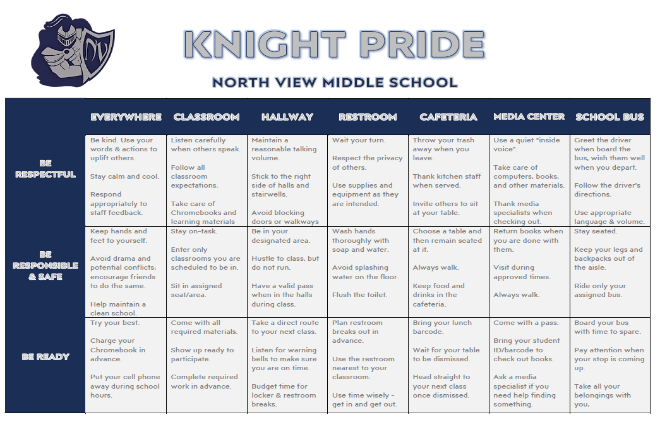 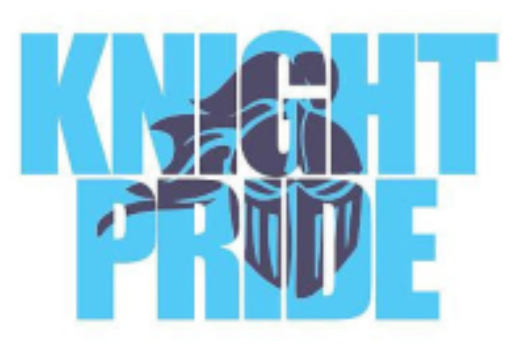 District: ISD #279
Osseo Area Schools
Non-Cohort
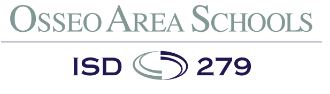 Oak Point Elementary
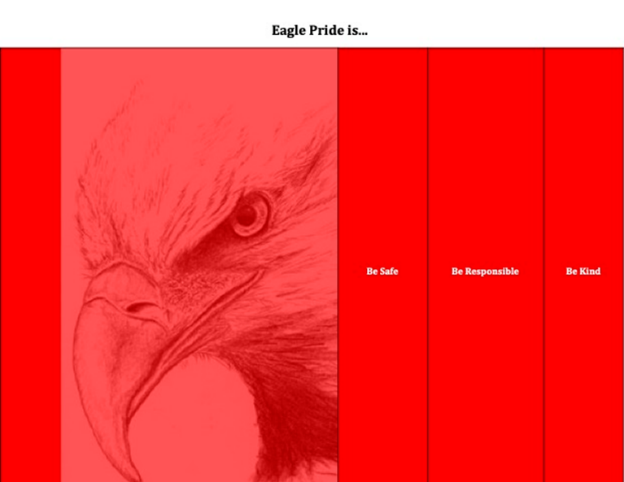 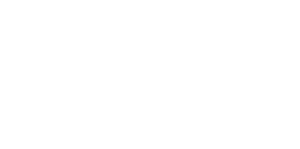 District: ISD #272
Eden Prairie Schools
Cohort: #11
[Speaker Notes: +]
Oak View Elementary
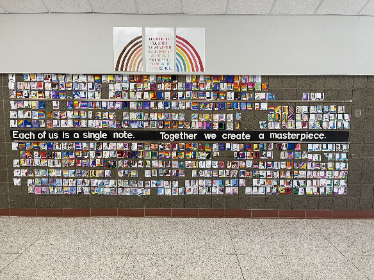 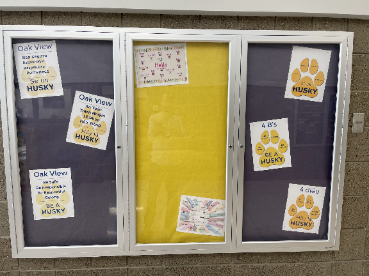 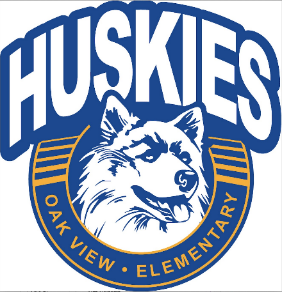 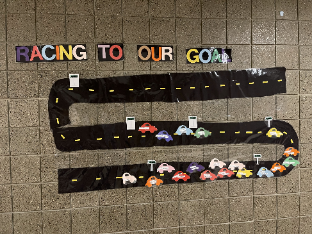 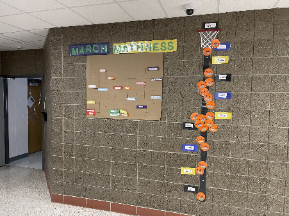 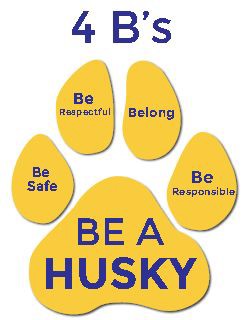 District: ISD #279
Osseo Area Schools
Cohort: #10
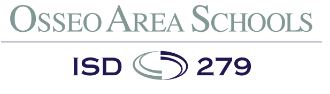 [Speaker Notes: +]
Osseo Area Learning Center
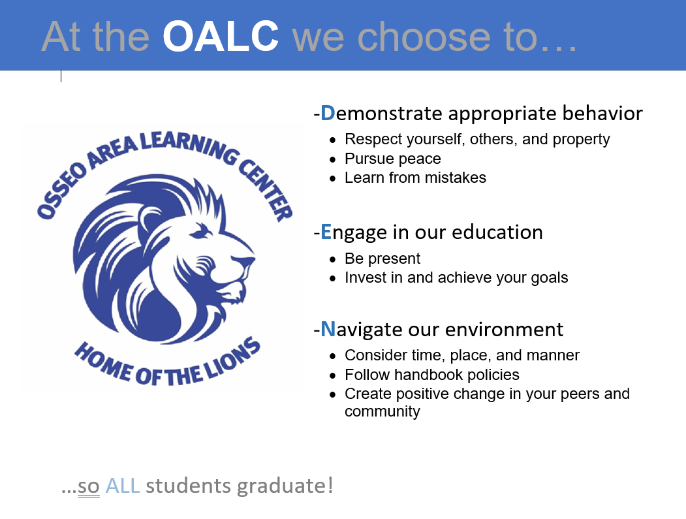 District: ISD #279
Osseo Area Schools
Non-Cohort
[Speaker Notes: +]
Pioneer Ridge Middle School
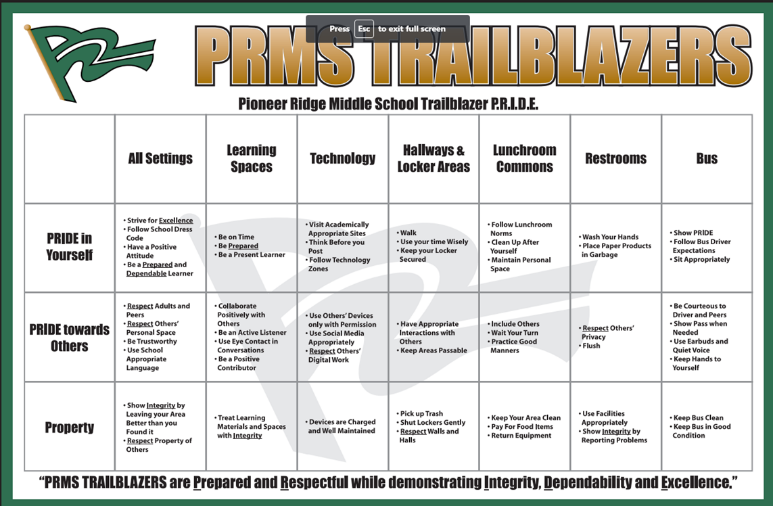 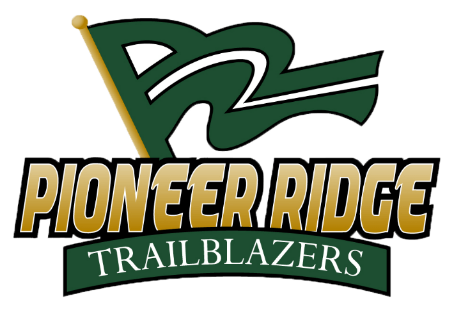 District: ISD #112
Eastern Carver County Schools
Cohort: #4
[Speaker Notes: +]
Prairie View Elementary
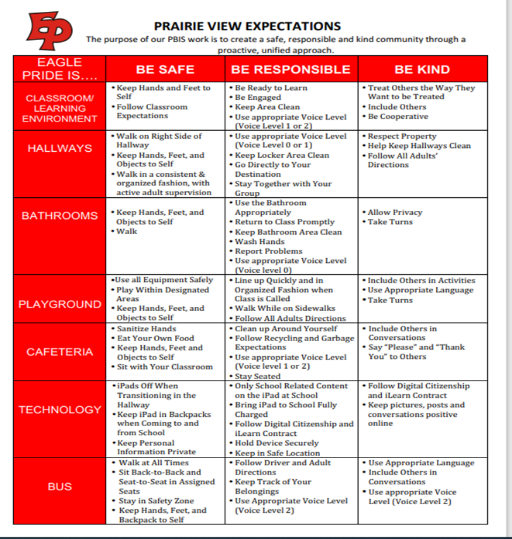 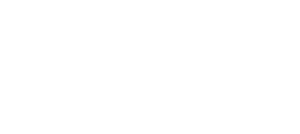 District: ISD #272
Eden Prairie Schools
Cohort: #12
[Speaker Notes: +]
Rice Lake Elementary
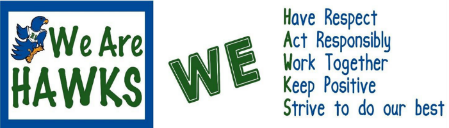 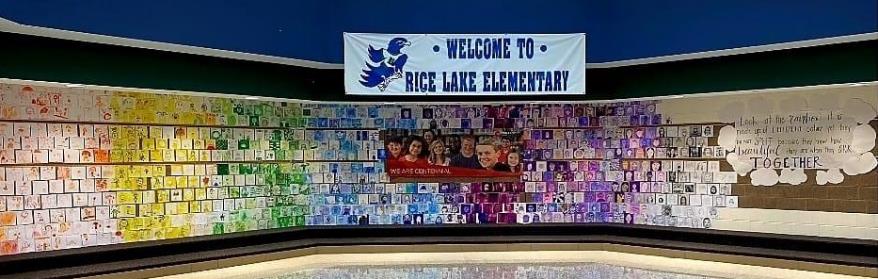 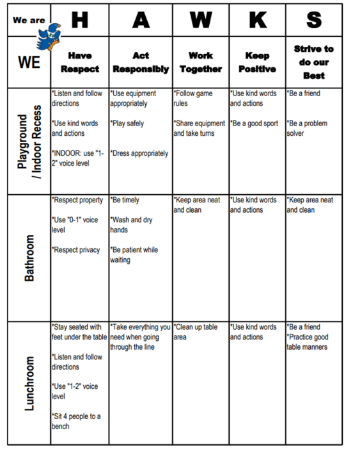 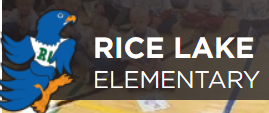 District: ISD #12
Centennial School District
Cohort: #10
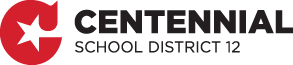 [Speaker Notes: +]
Shirley Hills Primary
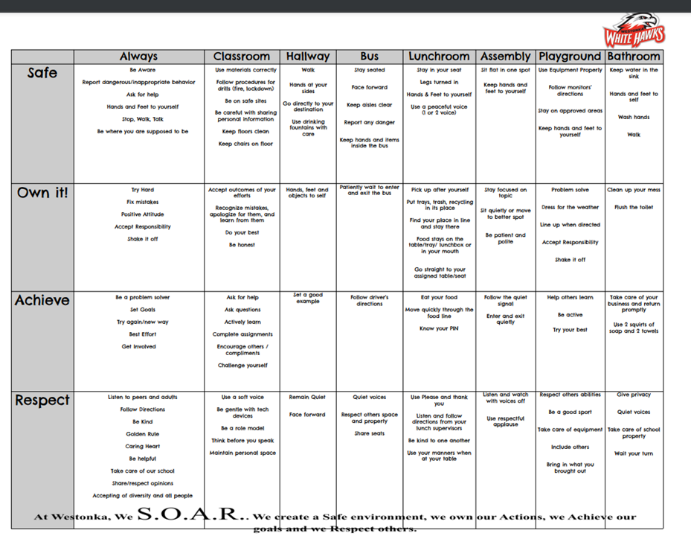 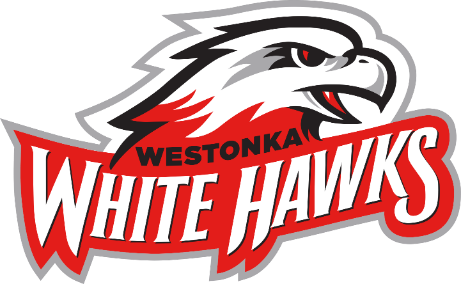 District: ISD #277
Westonka Public Schools
Cohort: #12
[Speaker Notes: +]
Valley View Middle School
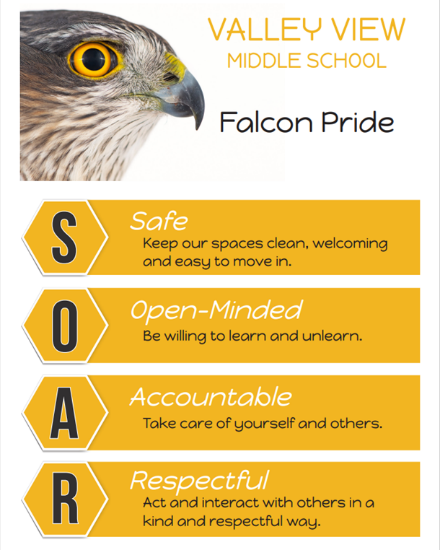 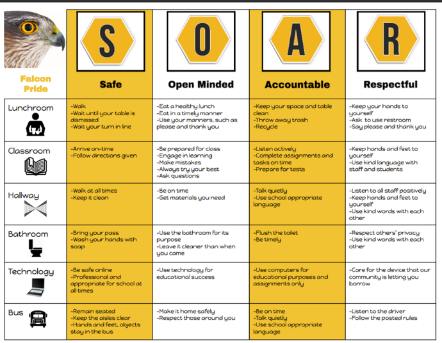 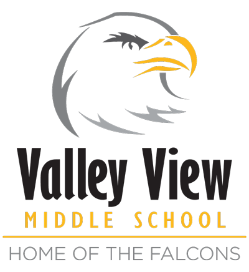 District: ISD #271
Bloomington Public Schools
Cohort: #4
[Speaker Notes: +]
Vista View Elementary School
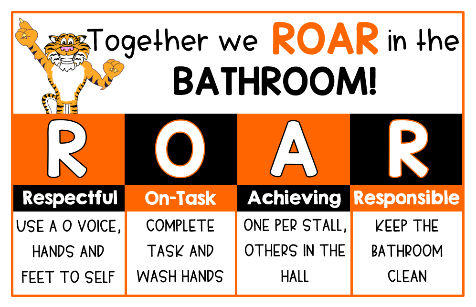 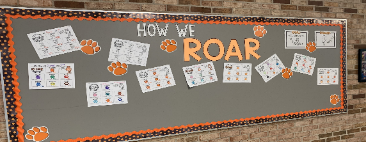 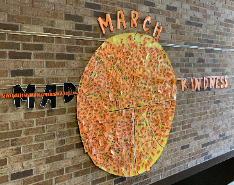 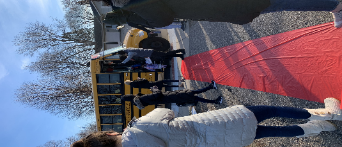 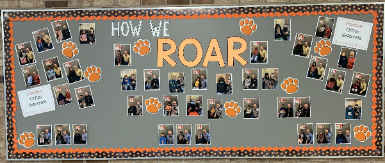 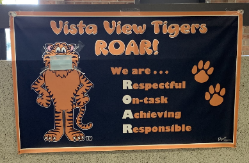 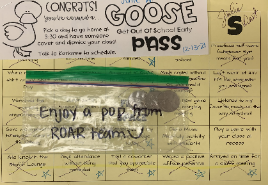 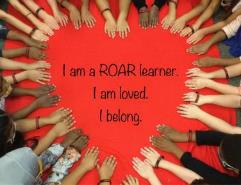 District: ISD #191
Burnsville - Eagan - Savage School District 191
Cohort: #7
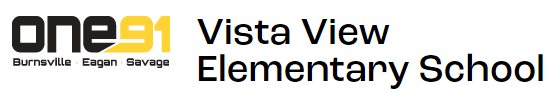 [Speaker Notes: +]
Woodland Elementary
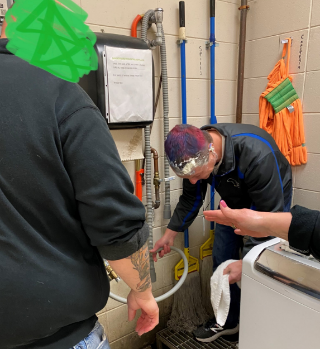 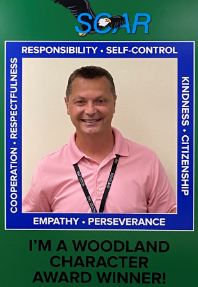 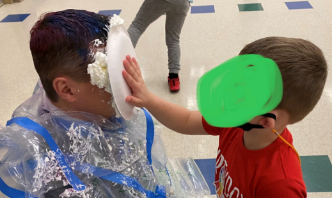 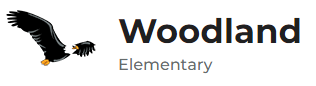 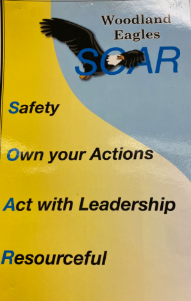 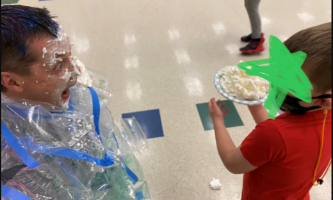 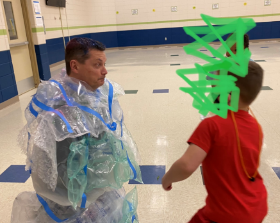 District: ISD #279
Osseo Area Schools
Non-Cohort
[Speaker Notes: +]
Exemplar Schools - South
Goodview Elementary School
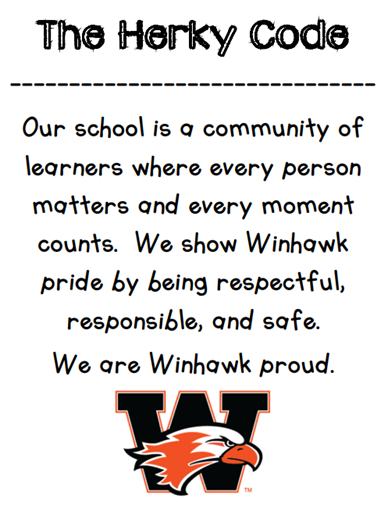 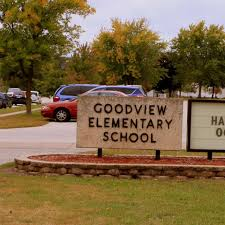 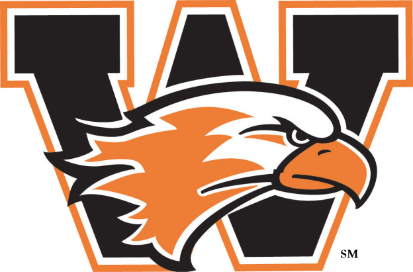 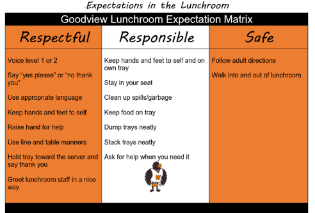 District: ISD #861
Winona Area Public Schools
Cohort: #15
[Speaker Notes: +]
I.J. Holton Intermediate School
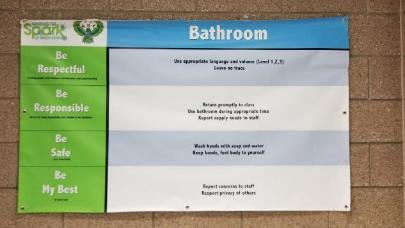 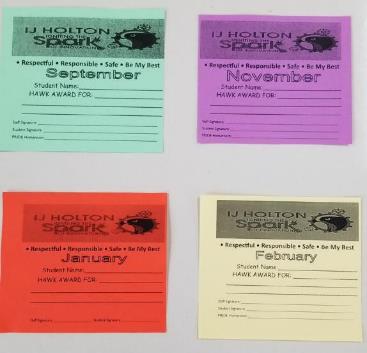 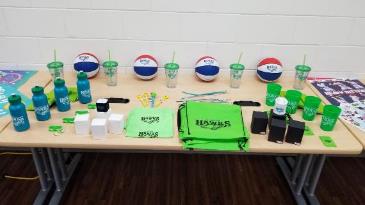 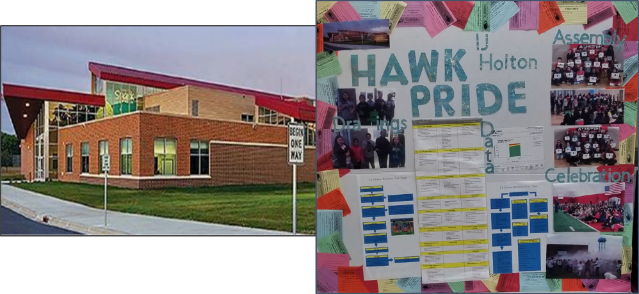 District: ISD #492
Austin Public School District
Cohort: #14
[Speaker Notes: +]
Jefferson Elementary School
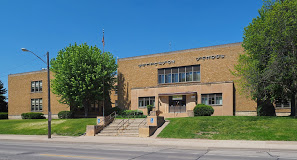 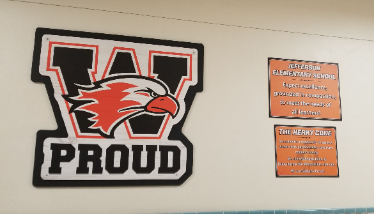 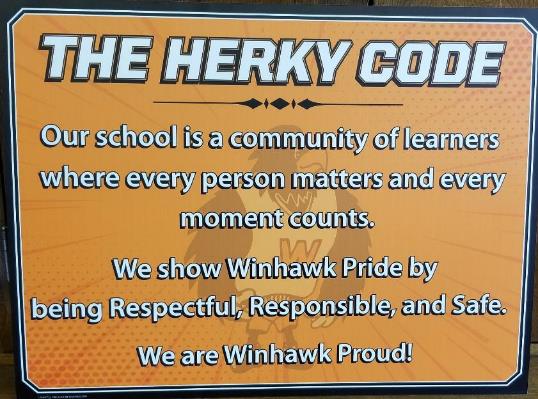 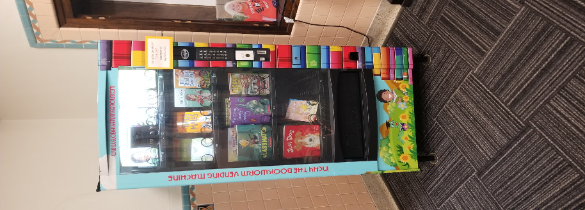 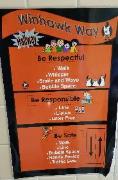 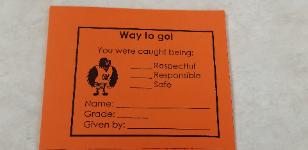 District: ISD #861
Winona Area Public Schools
Cohort: #15
[Speaker Notes: +]
Morristown 5-8
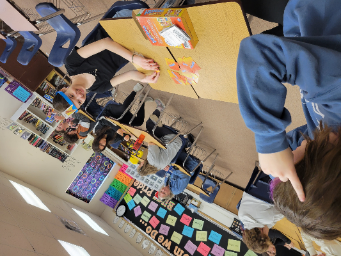 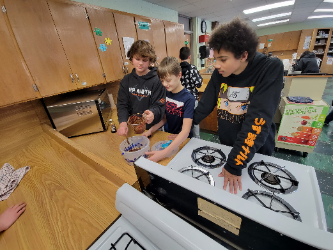 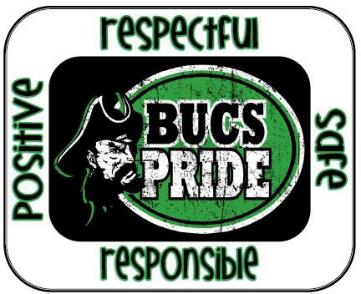 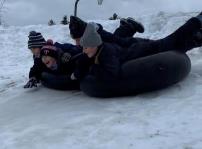 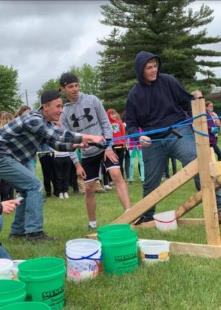 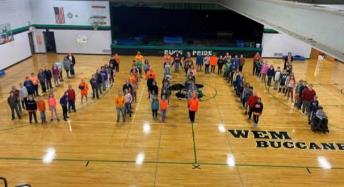 District: ISD #2143
Waterville-Elysian-Morristown Public Schools
Cohort: #8
[Speaker Notes: +]
Sleepy Eye Elementary
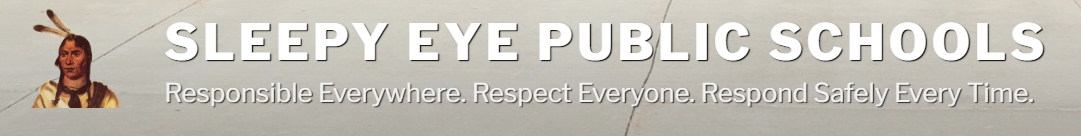 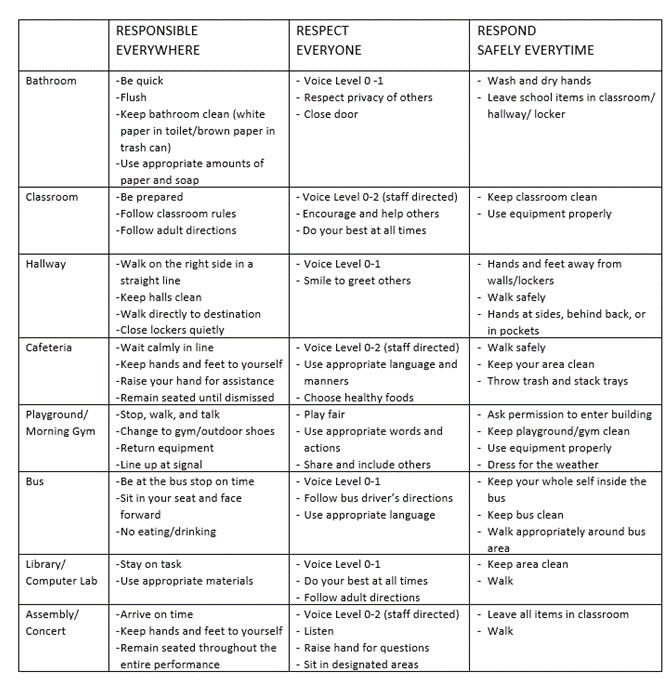 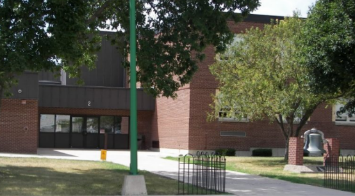 District: ISD #84
Sleepy Eye Public School
Cohort: #6
[Speaker Notes: +]
T.E.A.M. Academy Charter School
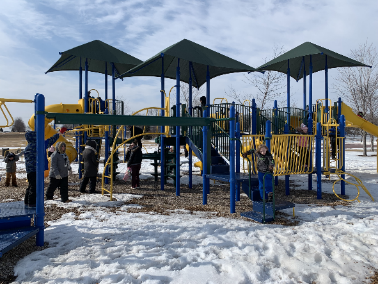 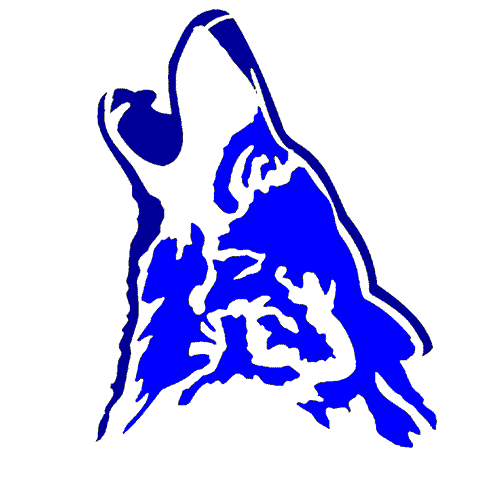 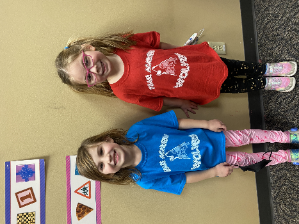 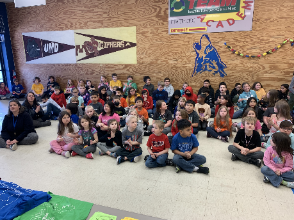 District: ISD #4127
TEAM Academy Charter School
Cohort: #9
[Speaker Notes: +]
Tri-City United Le-Center K-8
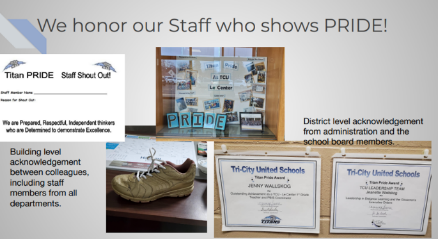 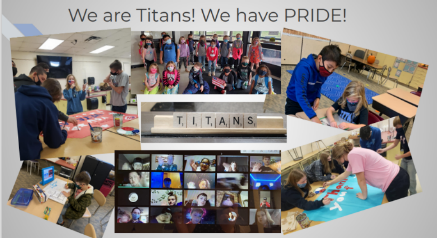 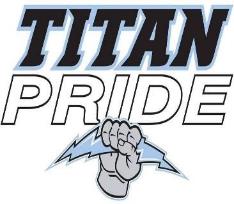 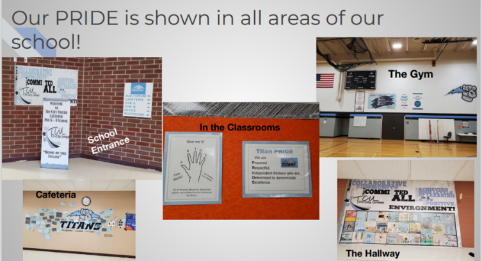 District: ISD #2905
Tri-City United School District
Cohort: #6
[Speaker Notes: +]
Washington-Kosciusko Elementary School
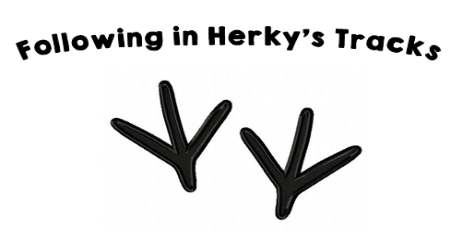 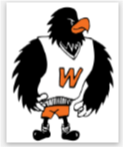 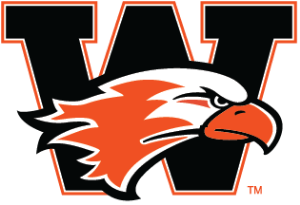 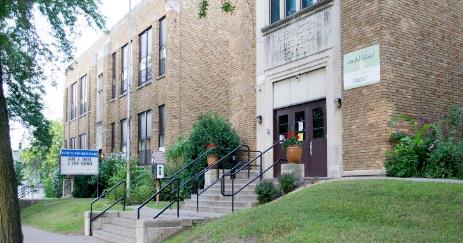 District: ISD #861
Winona Area Public Schools
Cohort: #15
[Speaker Notes: +]
Waterville-Elysian-Morristown Elementary School
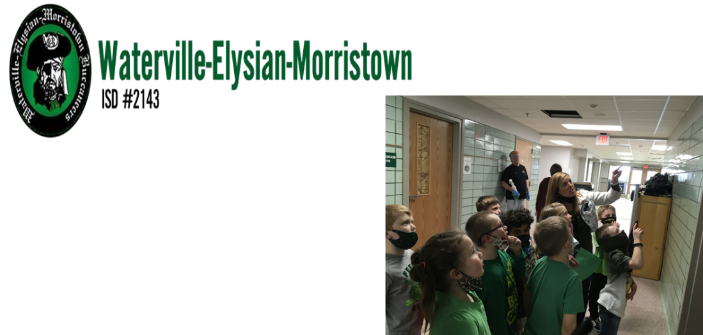 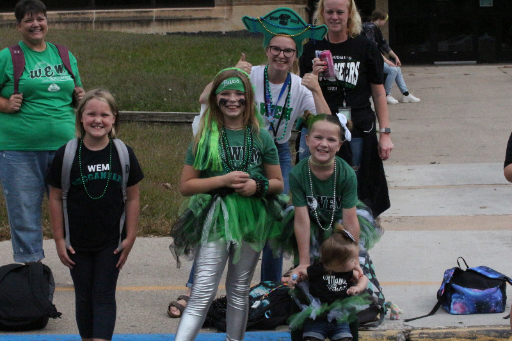 District: ISD #2143
Waterville-Elysian-Morristown Public Schools
Cohort: #8
[Speaker Notes: +]
Woodson Kindergarten Center
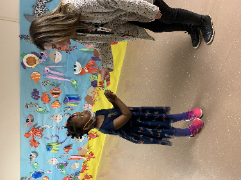 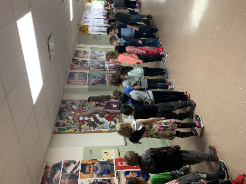 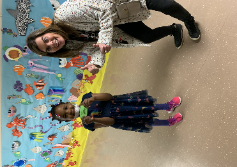 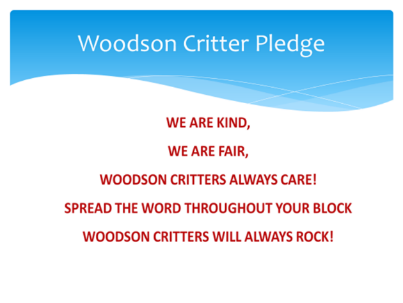 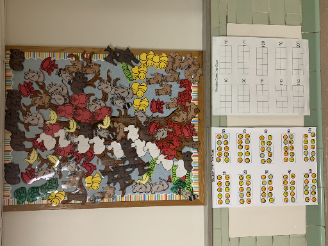 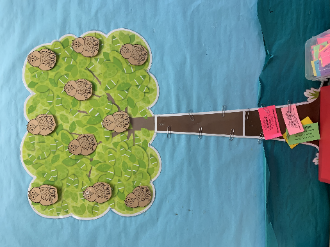 District: ISD #492
Austin Public School District
Cohort: #7
[Speaker Notes: +]
St. Cloud Area Schools 
District
Congratulations to all our Exemplar Schools!
Recognition Schools - Congratulations!
Art and Science Academy Elementary and Middle School
Basswood Elementary
Benjamin E. Mays IB World School
Birch Grove Elementary
Bloomington Transition Center
Chanhassen High School
Clearview Elementary
Como Park Elementary School
Dayton’s Bluff Achievement Plus
Discovery Community School
Edinbrook Elementary
Edward Neill Elementary
Fair Oaks Elementary
Goodview Elementary School
Hilltop Primary
Hennepin Elementary
I.J. Holton Intermediate School
Isanti Intermediate School & School for All Seasons
Ivan Sand Community High School
Jefferson Elementary School
King Elementary School
Recognition Schools - Congratulations! 2
North Junior High
North View Middle School
Oak Hill Community School
Oak Point Elementary
Oak View Elementary
Osseo Area Learning Center
Parker Elementary School
Pine River-Backus Elementary School
Pioneer Ridge Middle School
Prairie View Elementary
L’Etoile du Nord French Immersion Elementary
Lake Park Audubon Elementary
Laketown Elementary
Leaf River/White Pine/Elm Tree Academies
Lincoln Elementary
Maxfield Elementary
Meadowvale Elementary
Mississippi Heights Elementary School
Morristown 5-8
[Speaker Notes: - TJ]
Recognition Schools - Congratulations! 3
Washington-Kosciusko Elementary School
Waterville-Elysian-Morristown Elementary School
Westwood Elementary - Elk River School District
Westwood Elementary School - District 742 St. Cloud Area Schools
Woodland Elementary
Woodson Kindergarten Center
Zimmerman Elementary
Zimmerman Middle/High School
Rice Elementary School
Rice Lake Elementary
Rogers Middle School
Shirley Hills Primary
Sleepy Eye Elementary
TEAM Academy
Tri-City United Le Center K-8
Valley View Middle School
Vista View Elementary School
Washington Elementary
[Speaker Notes: - TJ]
Regional Support 
Contact Information
Metro Regional Implementation Project

Lauren SparrMRIP CoordinatorLauren.Sparr@metroecsu.org 

Debi Doran
Coaching and Evaluation Coordinator
PBIS.Debi@gmail.com
North Regional Implementation Project

Erin EngnessNRIP CoordinatorEEngness@resourcecoop-mn.gov

Charlie Eisenreich
External Coach
ceisenre@gmail.com
South Regional Implementation Project

Liz Deen 
Lead SRIP Coordinator
Liz.Deen@swwc.org 

Hazel Ashbeck
SRIP Coordinator 
Hazel.Ashbeck@swwc.org 


Sara McAdams
Data & SWIS Coordinator 
Sara.McAdams@swwc.org 

Amber BrunsGrant AdministratorAmber.Bruns@swwc.org
Find other PBIS Minnesota contacts at: https://pbismn.org/contact-us.php
[Speaker Notes: RIP Coordinators introduce themselves - those in attendance]
Congratulations to our Exemplar Districts
Districts Recognized - Congratulations! 4
Burnsville-Eagan-Savage School District 191
Cambridge-Isanti Schools ISD 911
Osseo Area Schools 279
St. Cloud Area School District 742
Waterville-Elysian-Morristown School District #2143
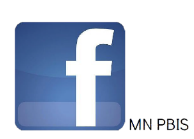 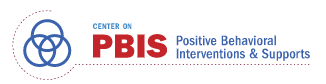 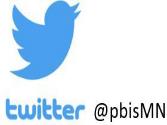 Do you want to be recognized as  Sustaining Exemplar School or District in 2023?
Information will be posted on the MN PBIS Website:
www.pbismn.org

Also, be sure you’re following us  on our social media sites!
pbismn/coaches/index.php
Are you interested in getting involved in Minnesota PBIS as a trainer, coach, or other role?
Thank you for joining 
today and our annual 
Summer Institute!